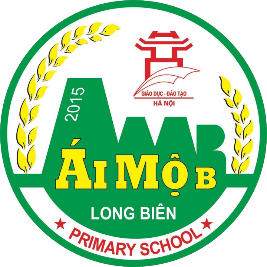 TIẾNG VIỆT 1
TRƯỜNG TIỂU HỌC ÁI MỘ B
Tập 1
Tiếng Việt 1
Học vần
Tuần 7
Bài 34: v – y
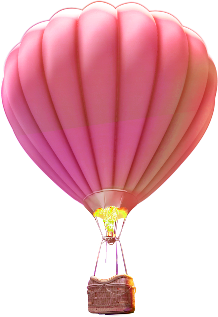 3
Em hãy đọc câu sau:
Mẹ đi chợ mua cà chua, quả dừa.
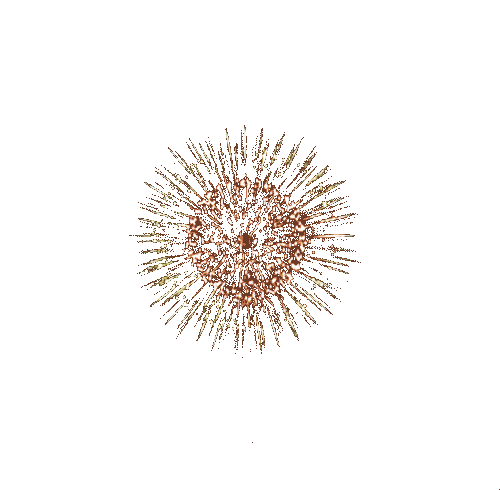 Tìm 3 tiếng có chứa vần ua?
Đọc các từ sau: 
sữa chua, quả dứa, dưa chua
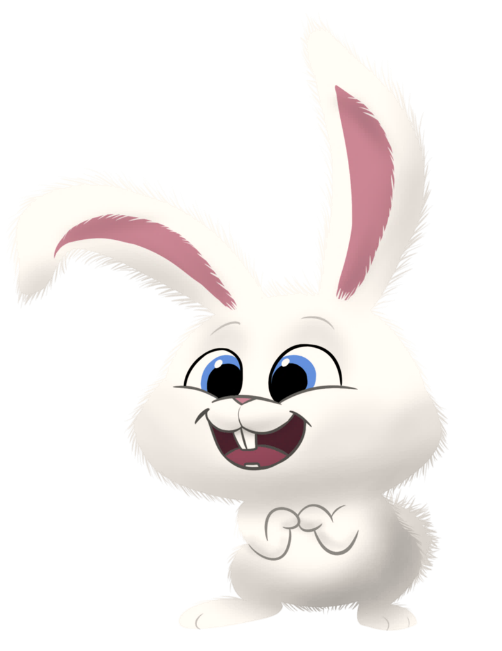 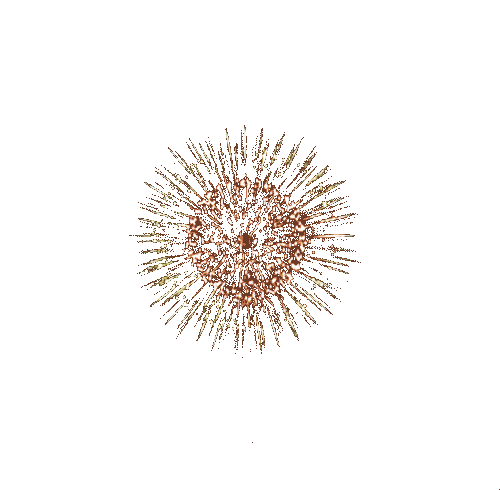 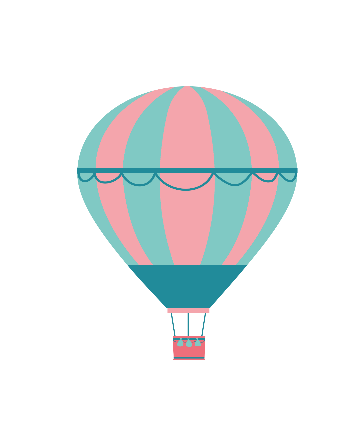 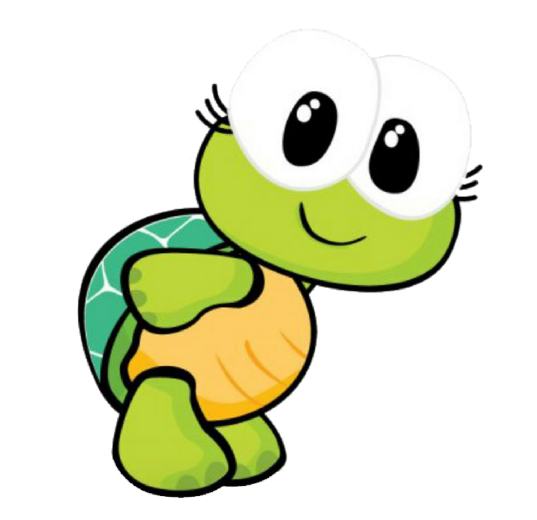 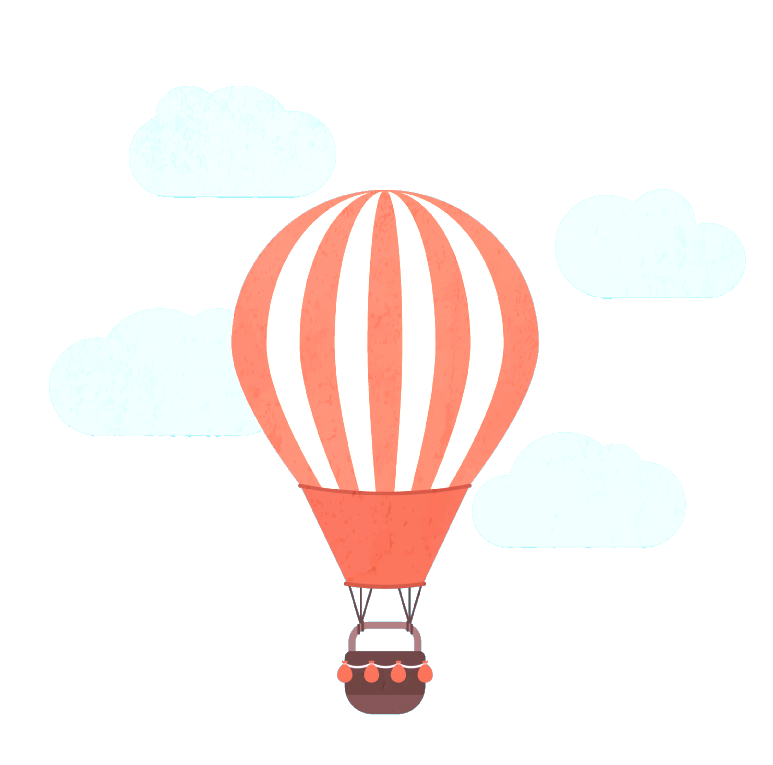 2
1
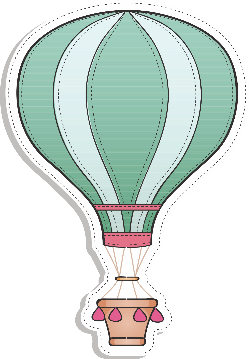 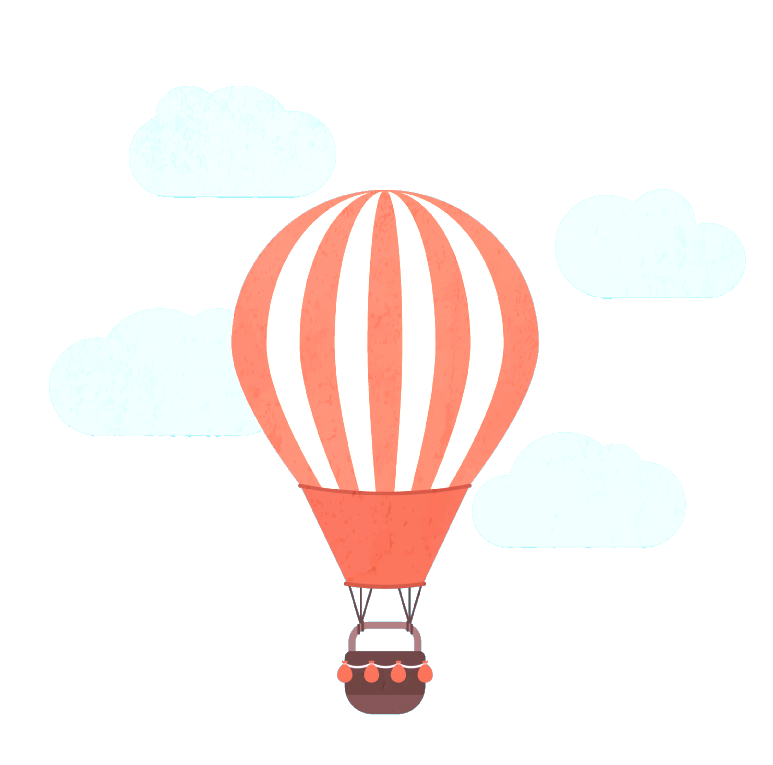 4
2
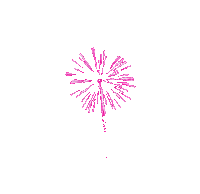 CHÚC MỪNG
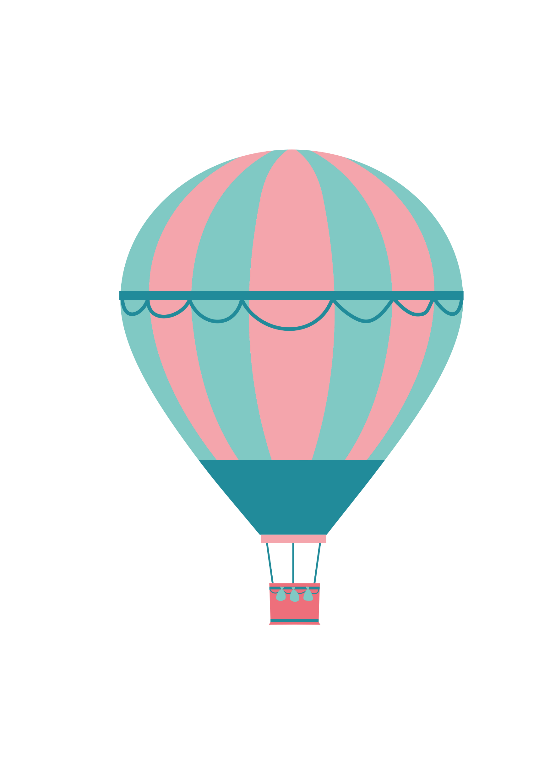 Em hãy đọc đoạn sau
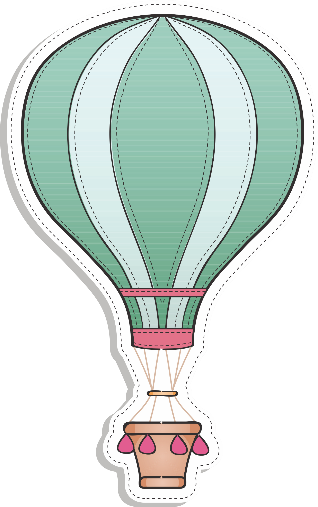 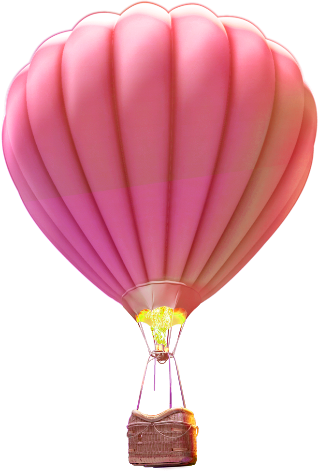 4
1
3
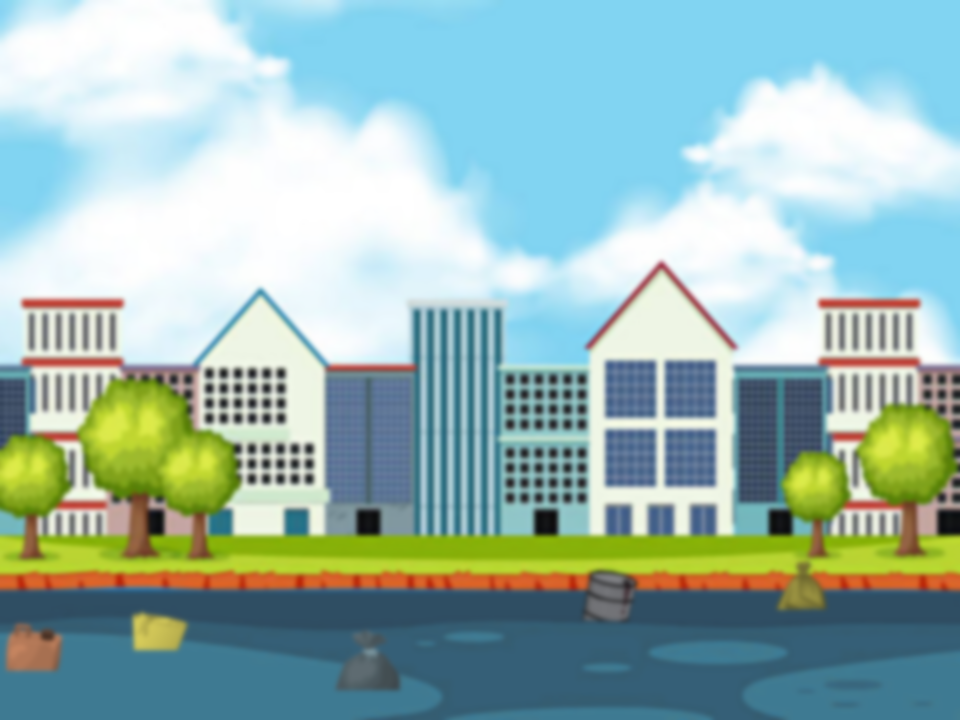 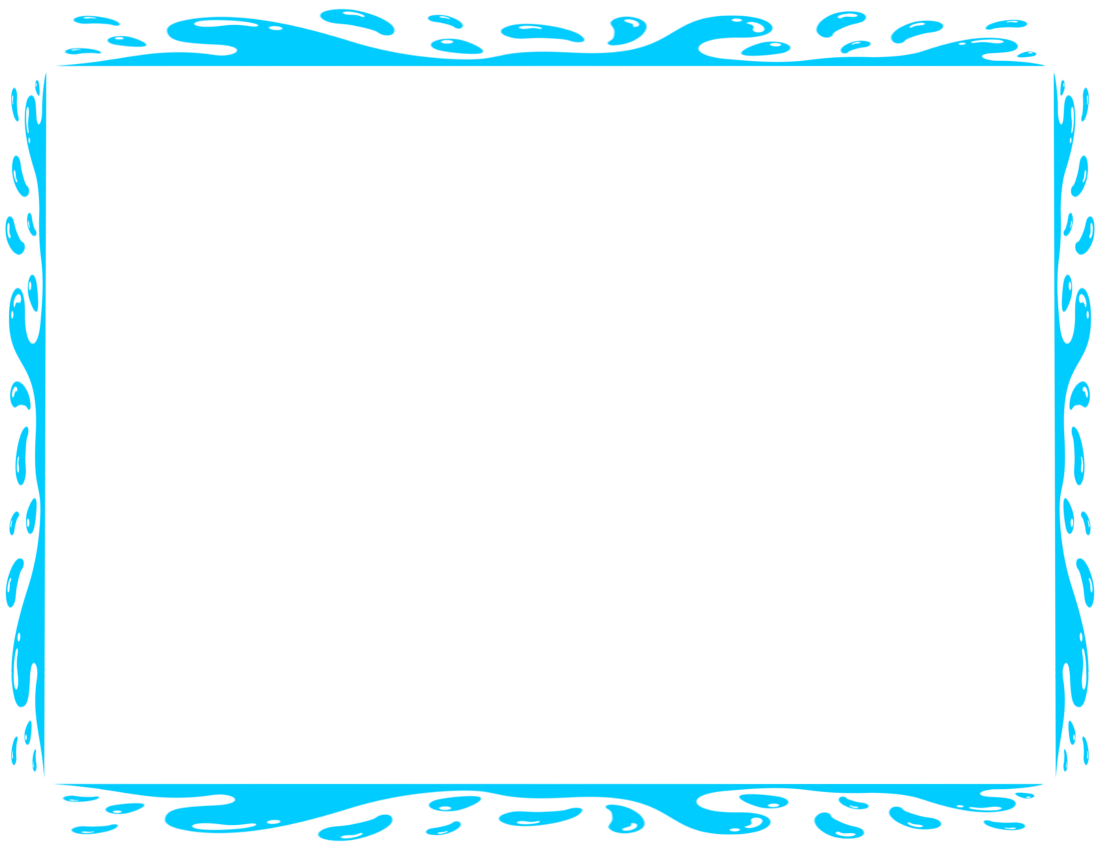 Em hãy đọc đoạn sau:
Thỏ thua rùa
      Thỏ nghĩ rùa sẽ thua. Nó la cà chỗ nọ, chỗ kia. Rùa tự nhủ: “Ta sẽ cố.”.
      Giữa trưa, rùa đã bỏ xa thỏ. Thỏ thua rùa.
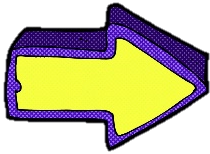 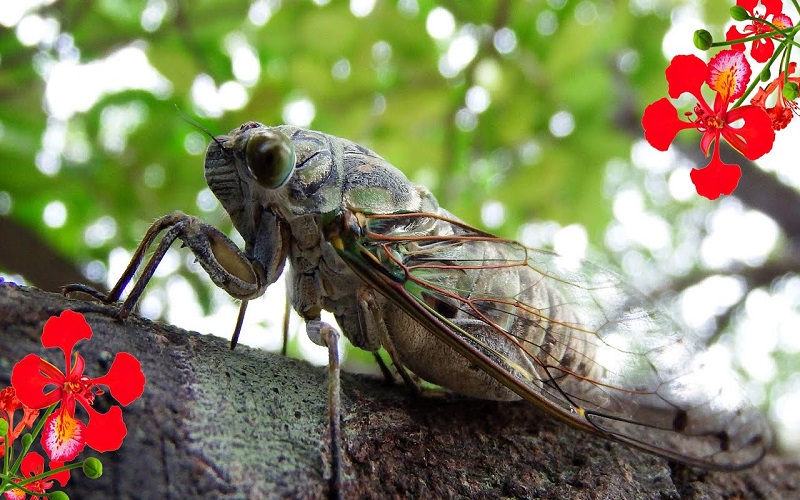 Ve ve ve, hè về.
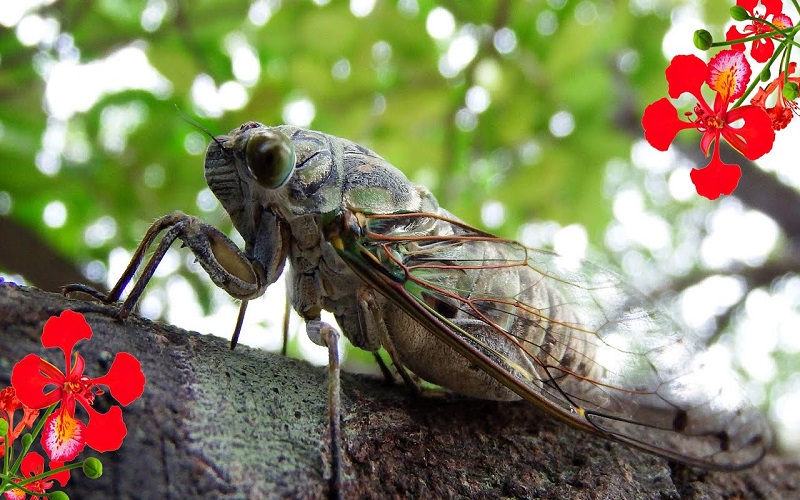 v
v
v
ve
v     V
Nghề gì chăm sóc bệnh nhân
Cho ta khỏe mạnh, vui chơi học hành?
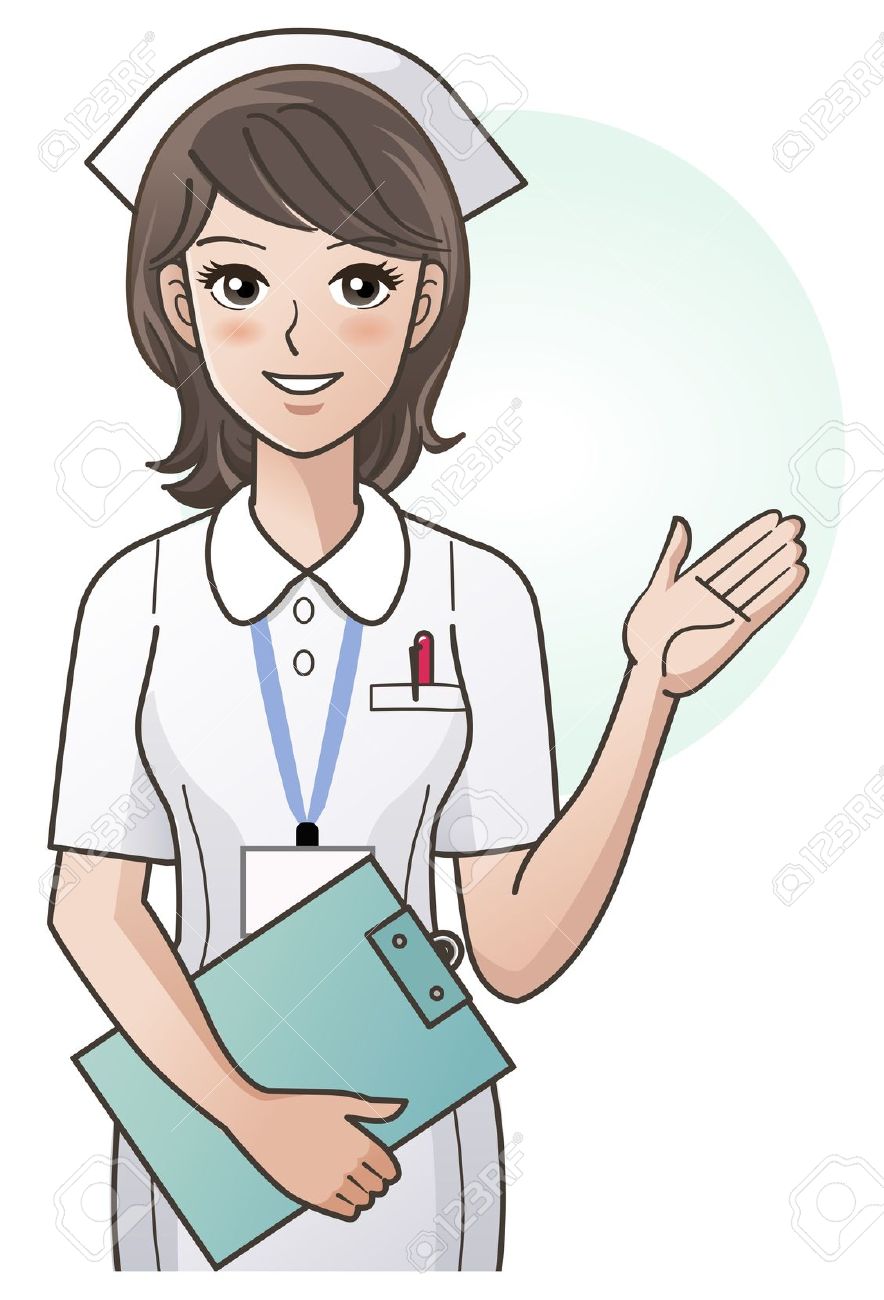 y tế
y phục
yên
yêu
y
ý nghĩ
mì ý
y tá
y
Học vần
Bài 34: v – y
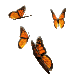 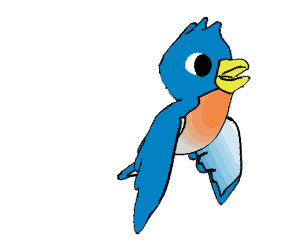 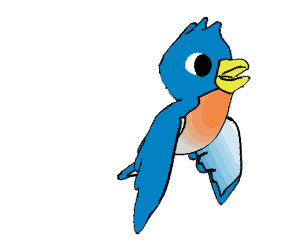 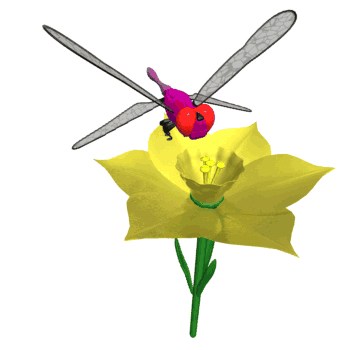 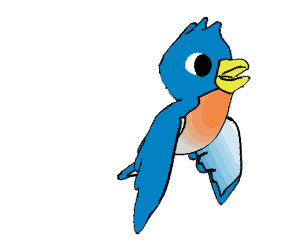 2. Tìm từ ngữ ứng với mỗi hình
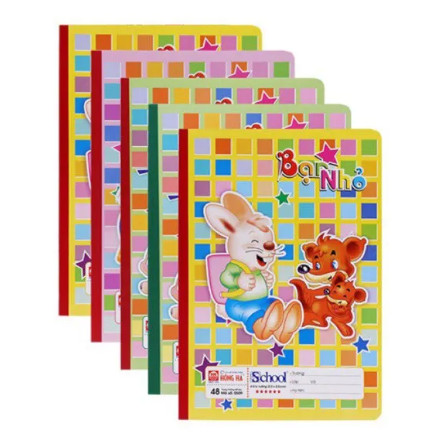 vẽ
2
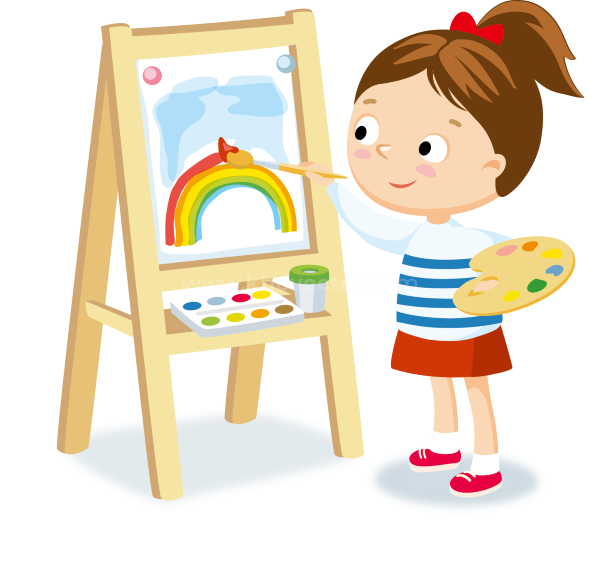 3
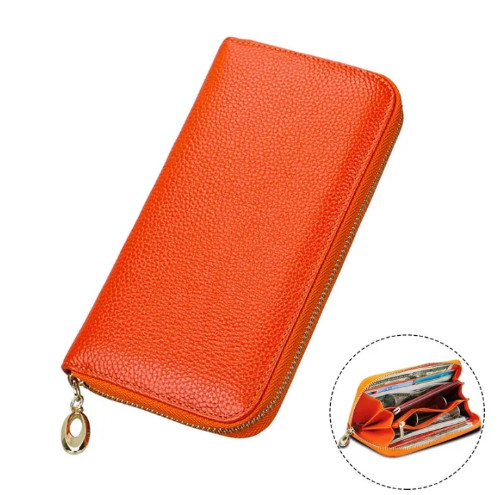 1
võ
ví
5
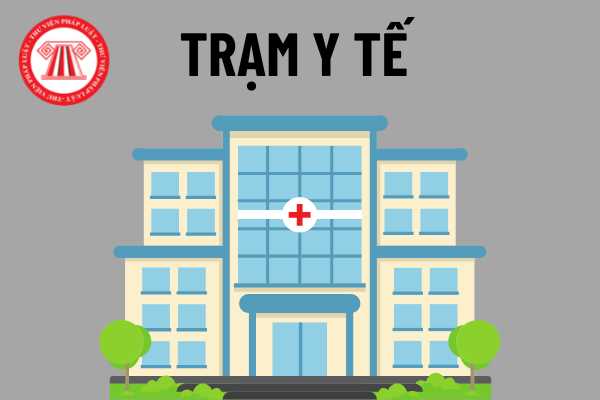 vở
4
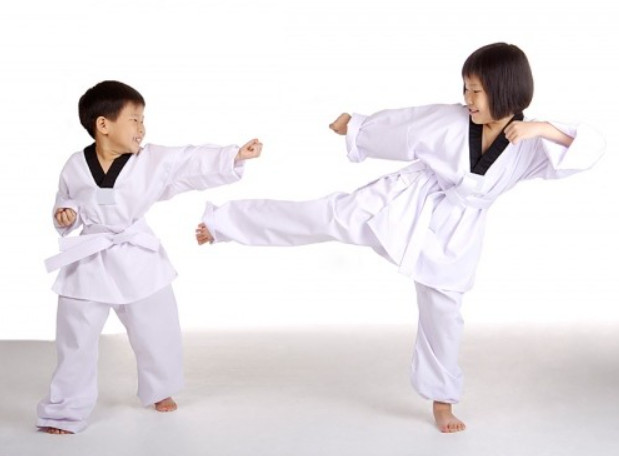 y tế xã
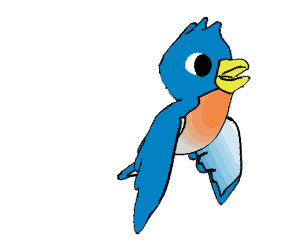 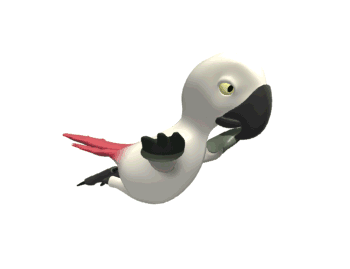 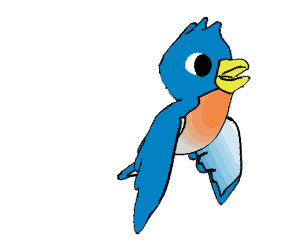 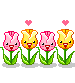 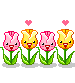 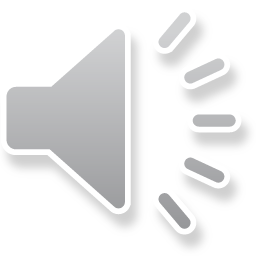 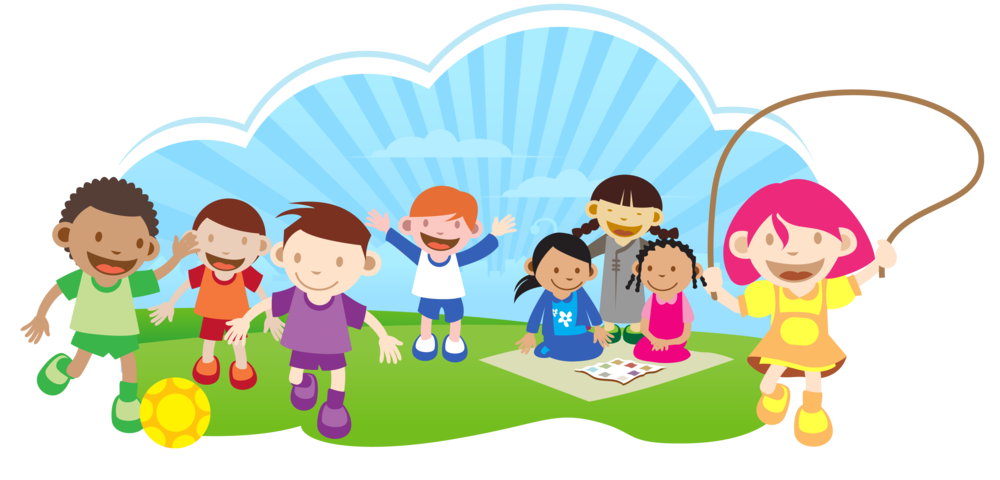 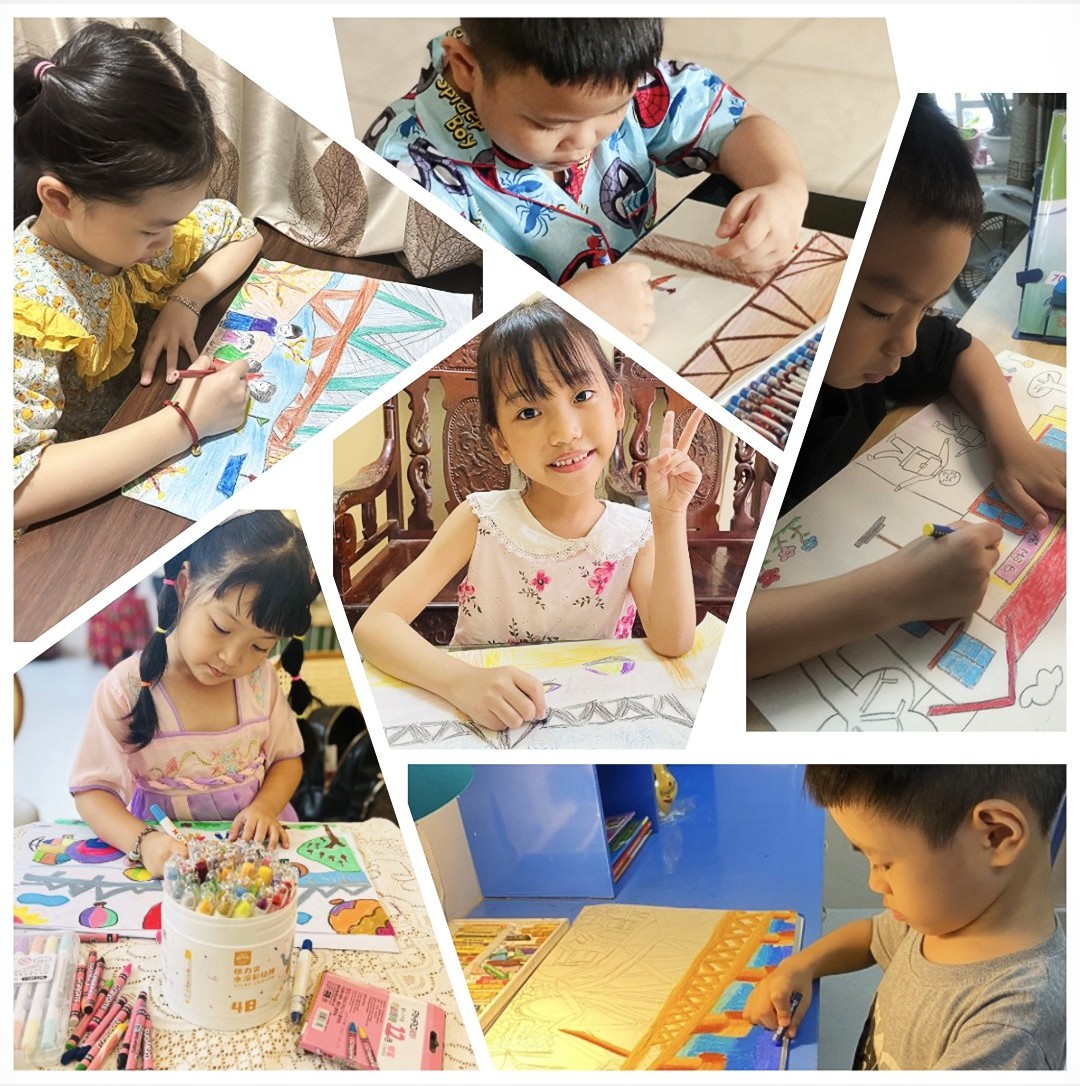 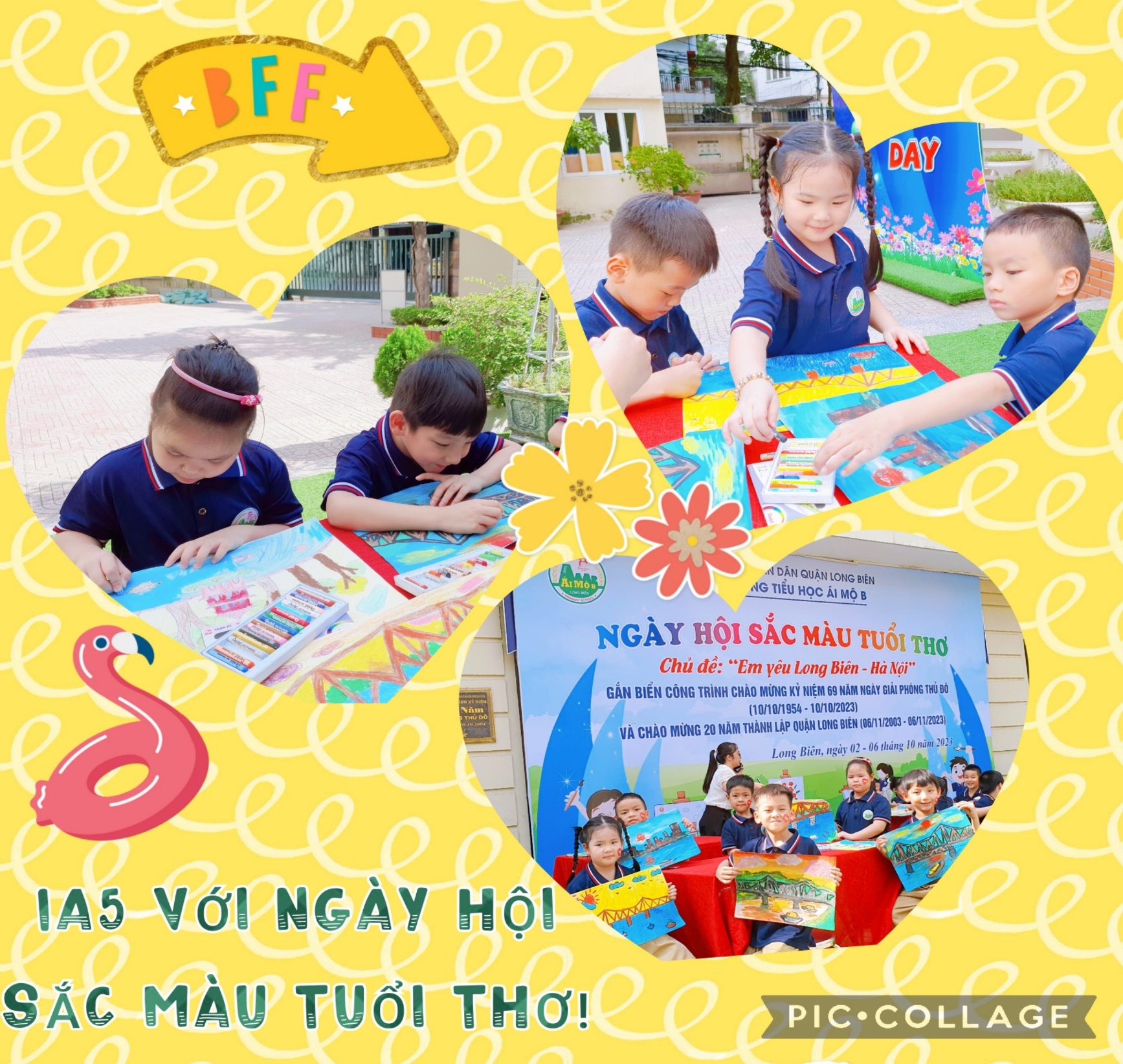 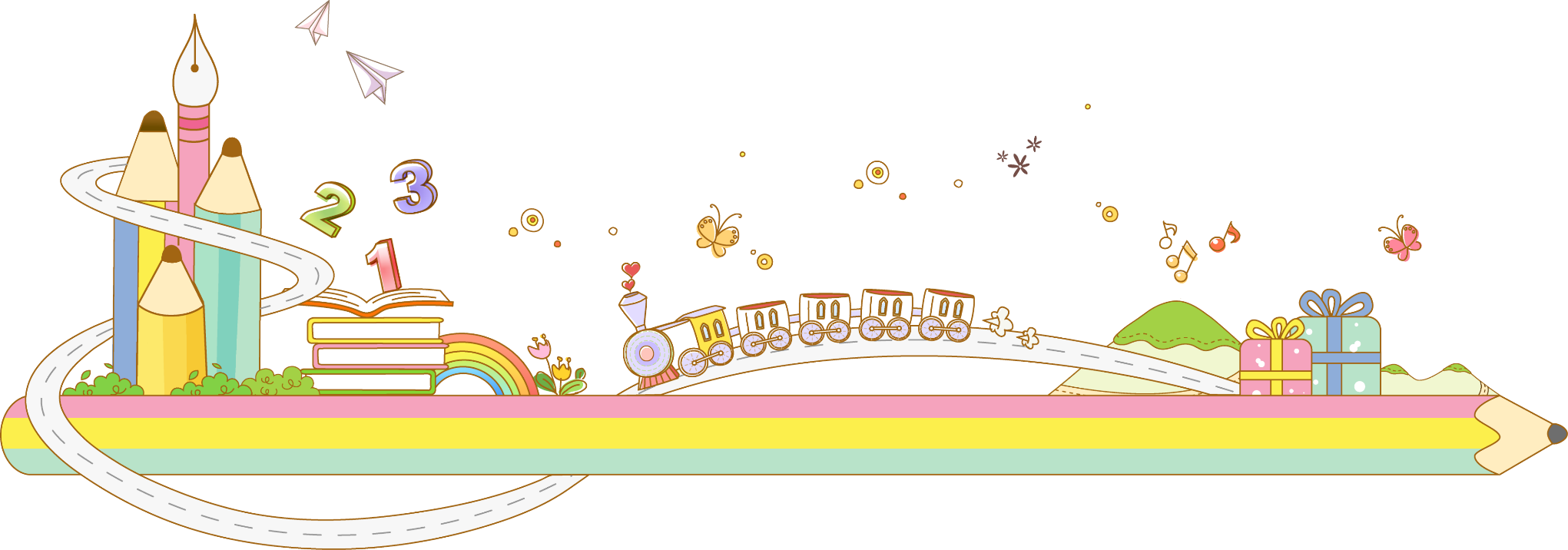 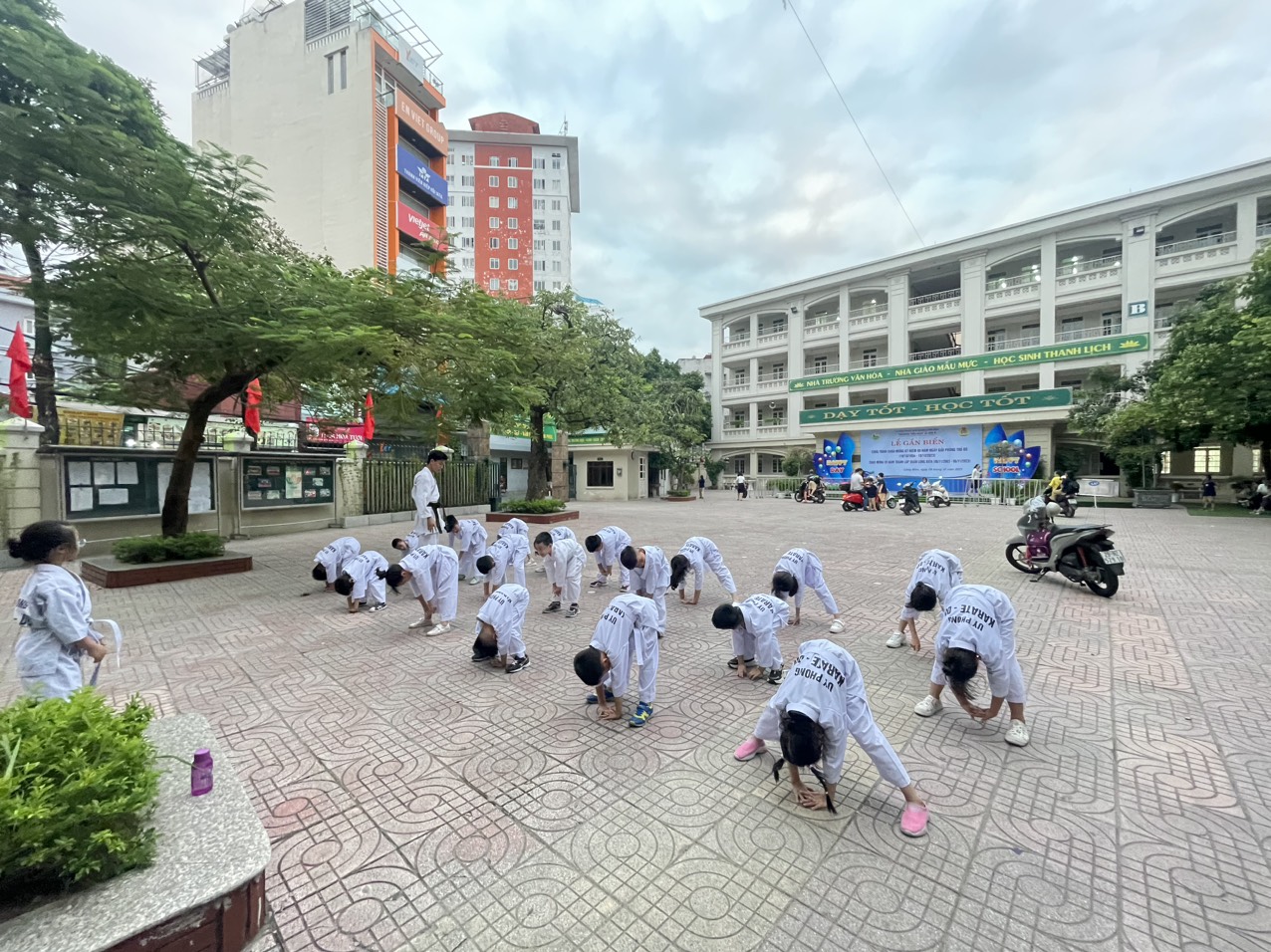 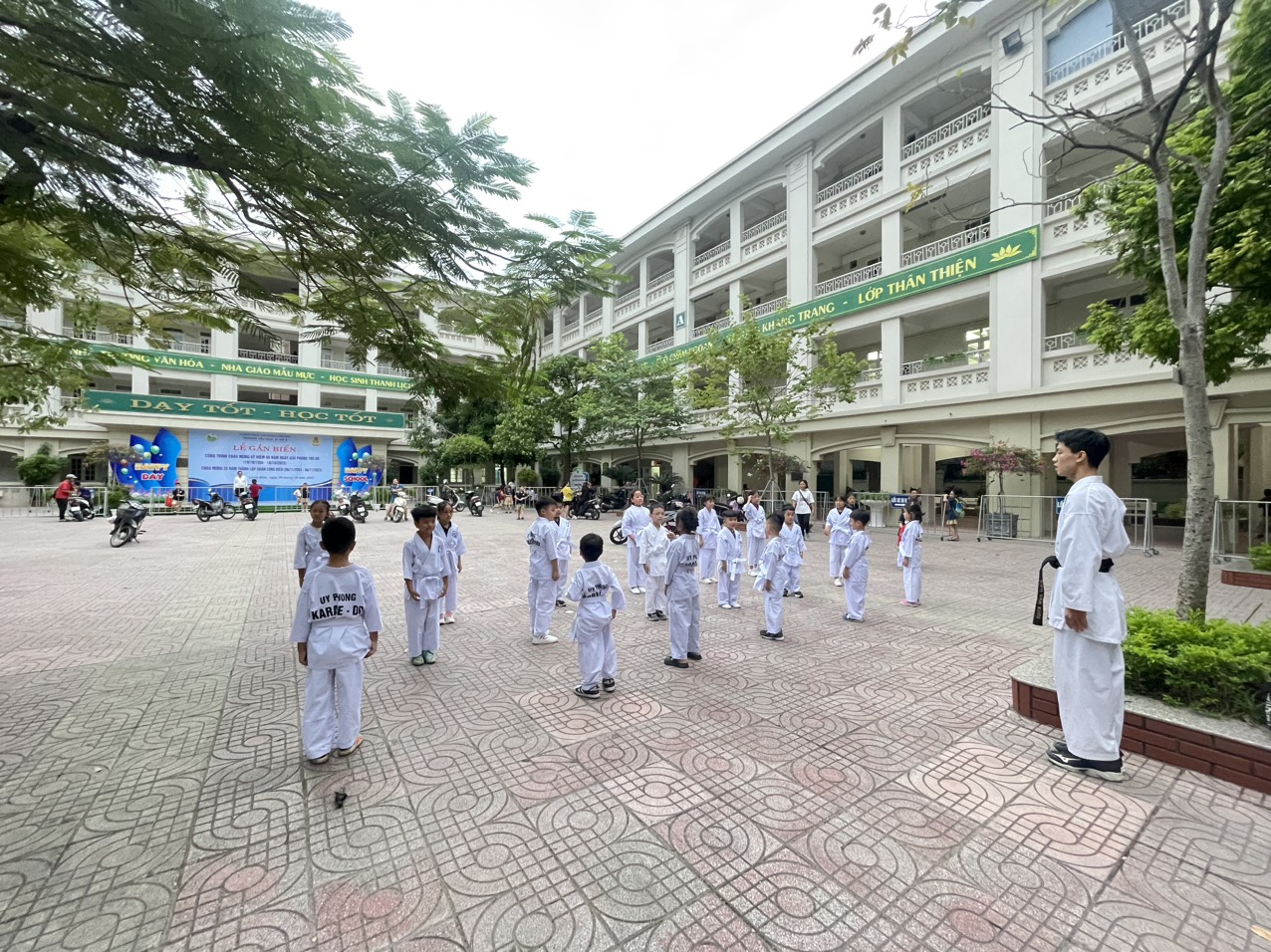 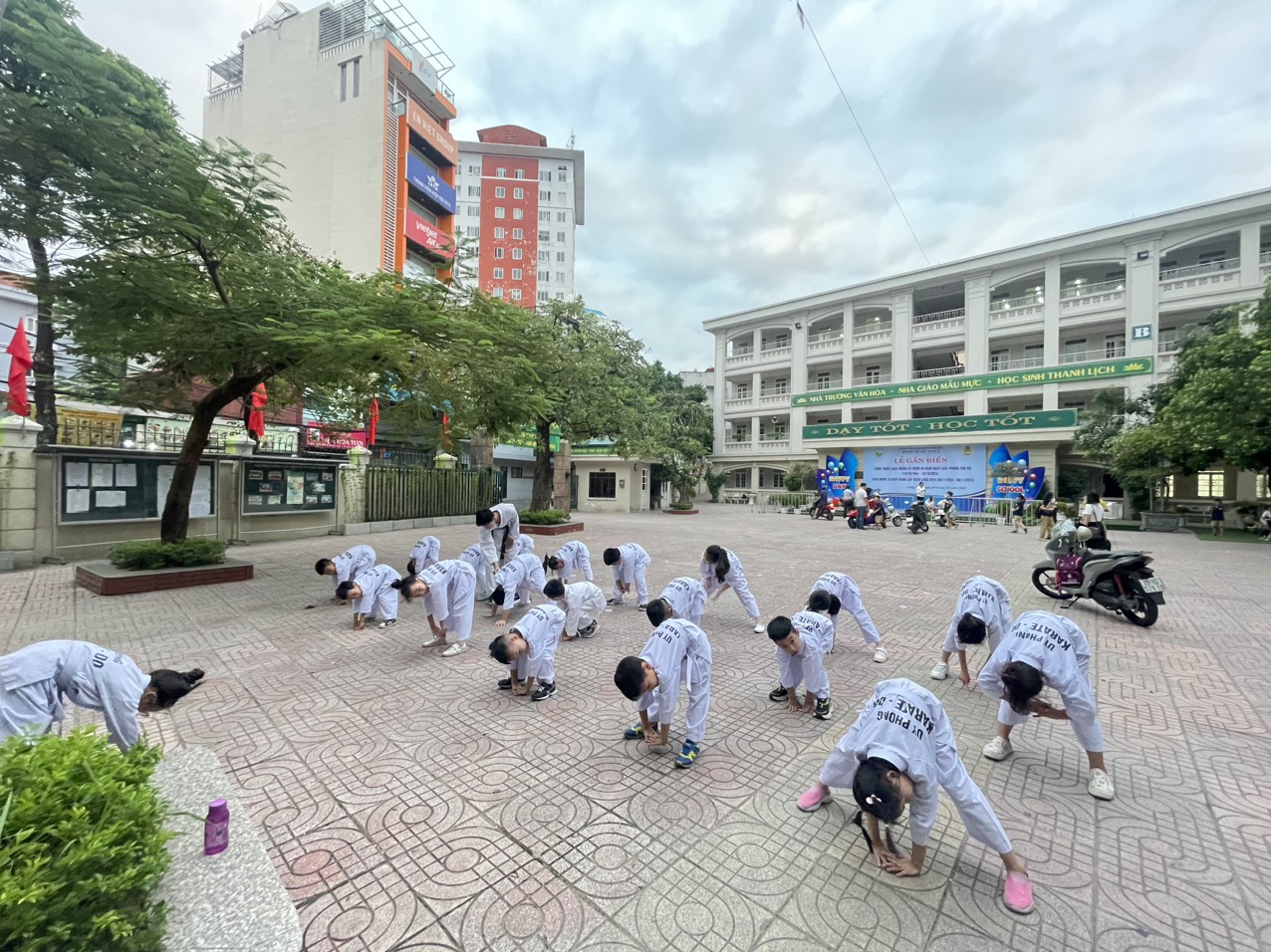 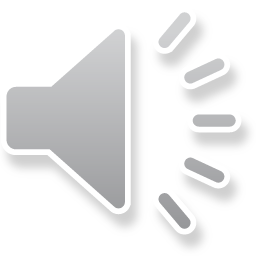 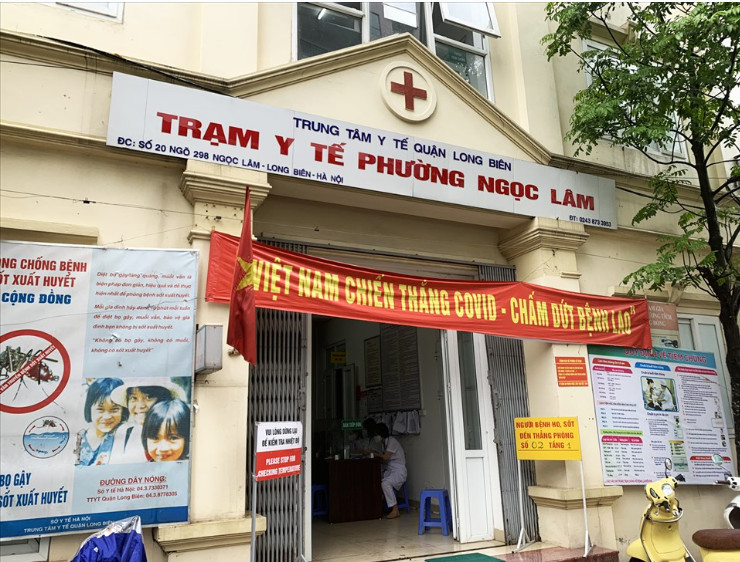 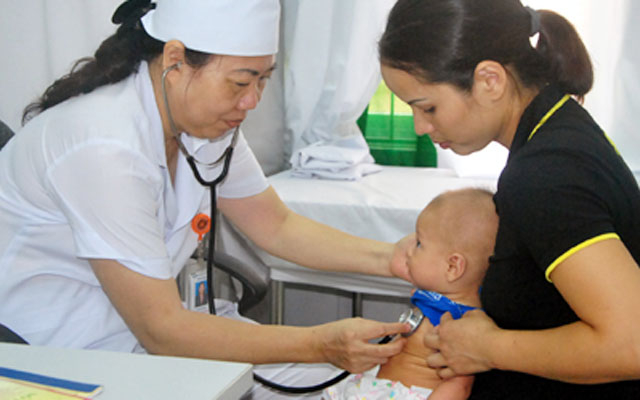 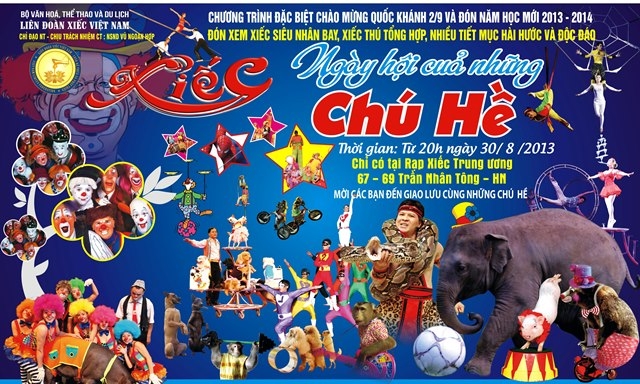 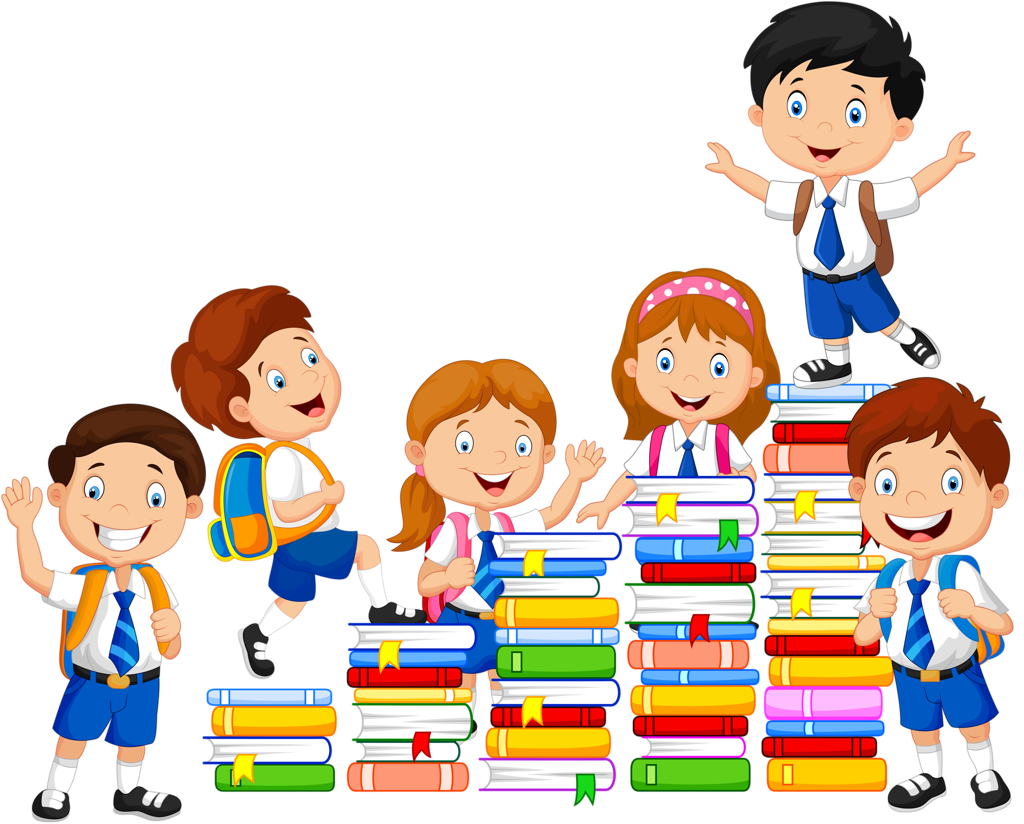 vé
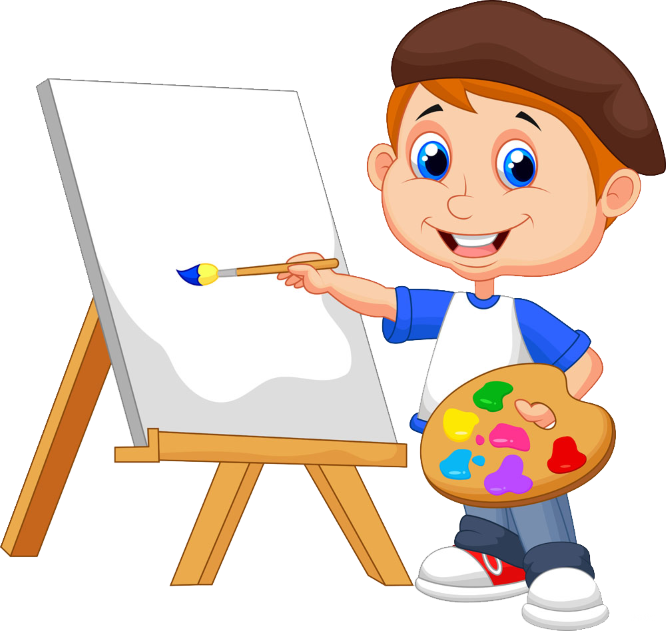 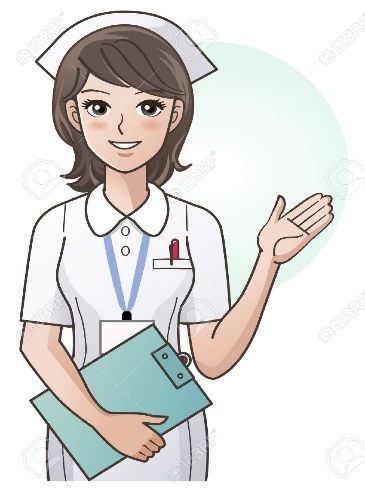 vẽ
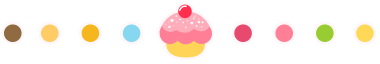 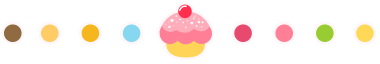 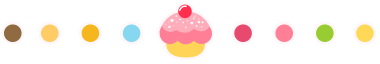 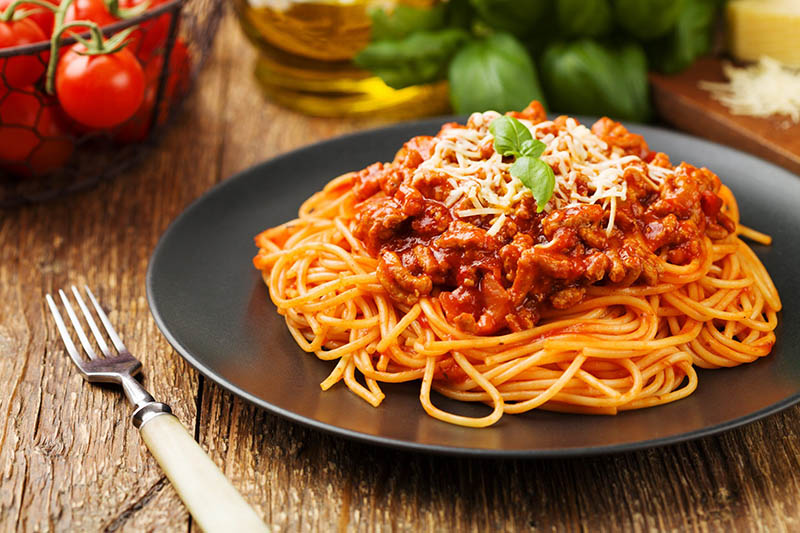 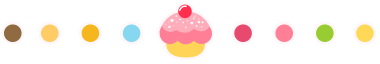 mì ý
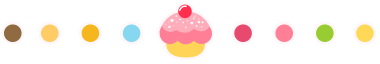 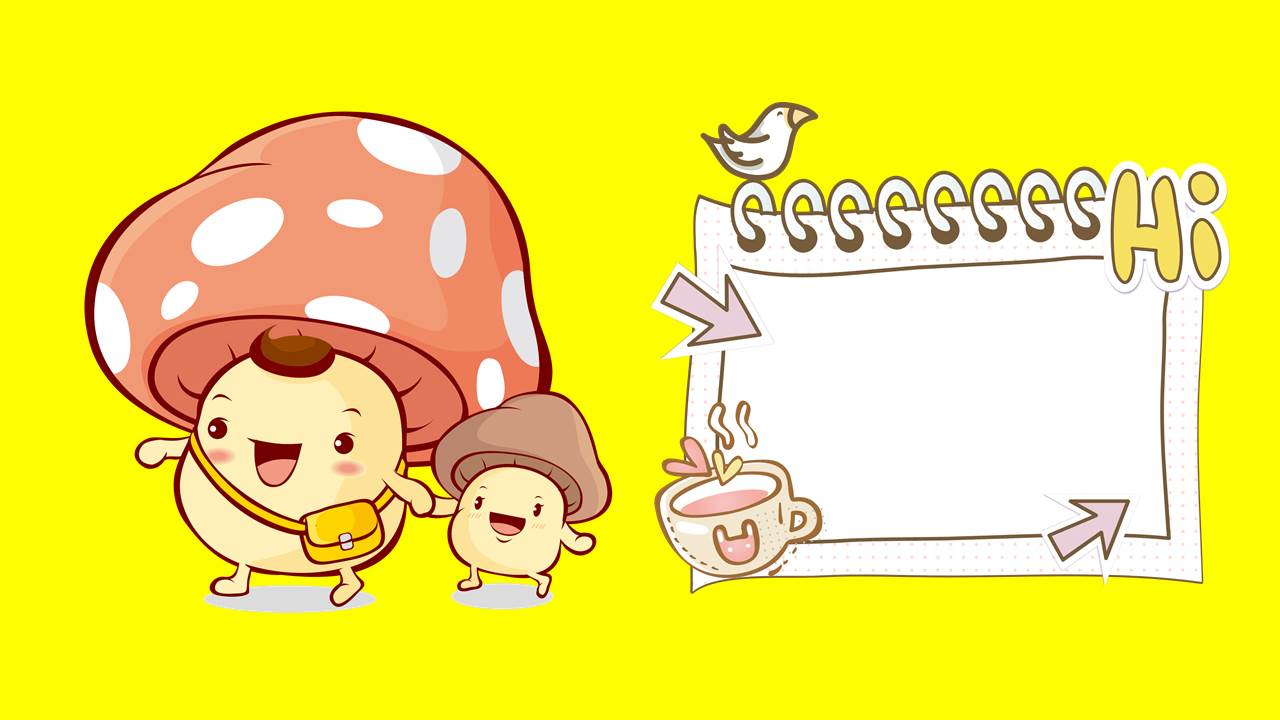 3. TẬP ĐỌC
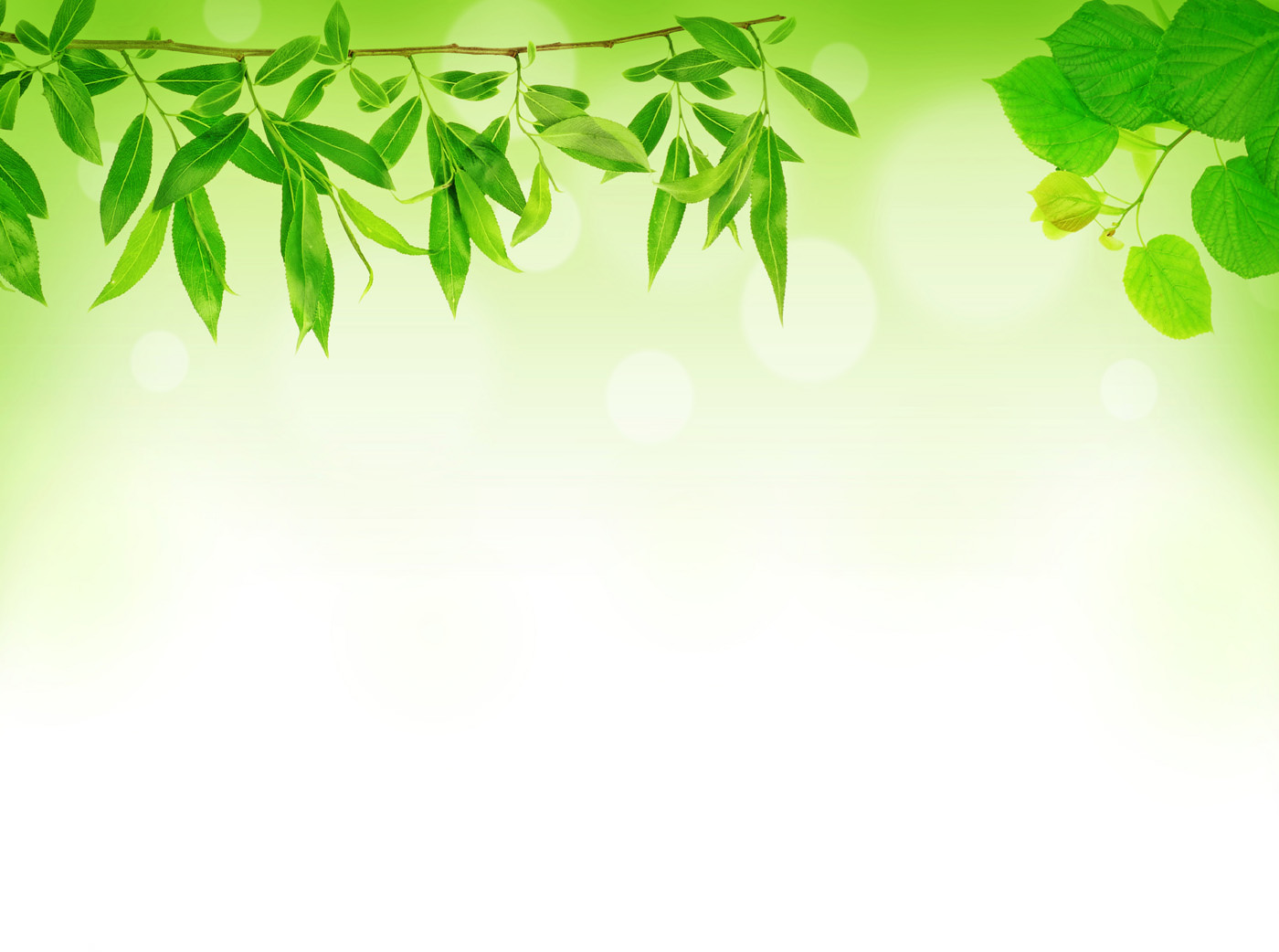 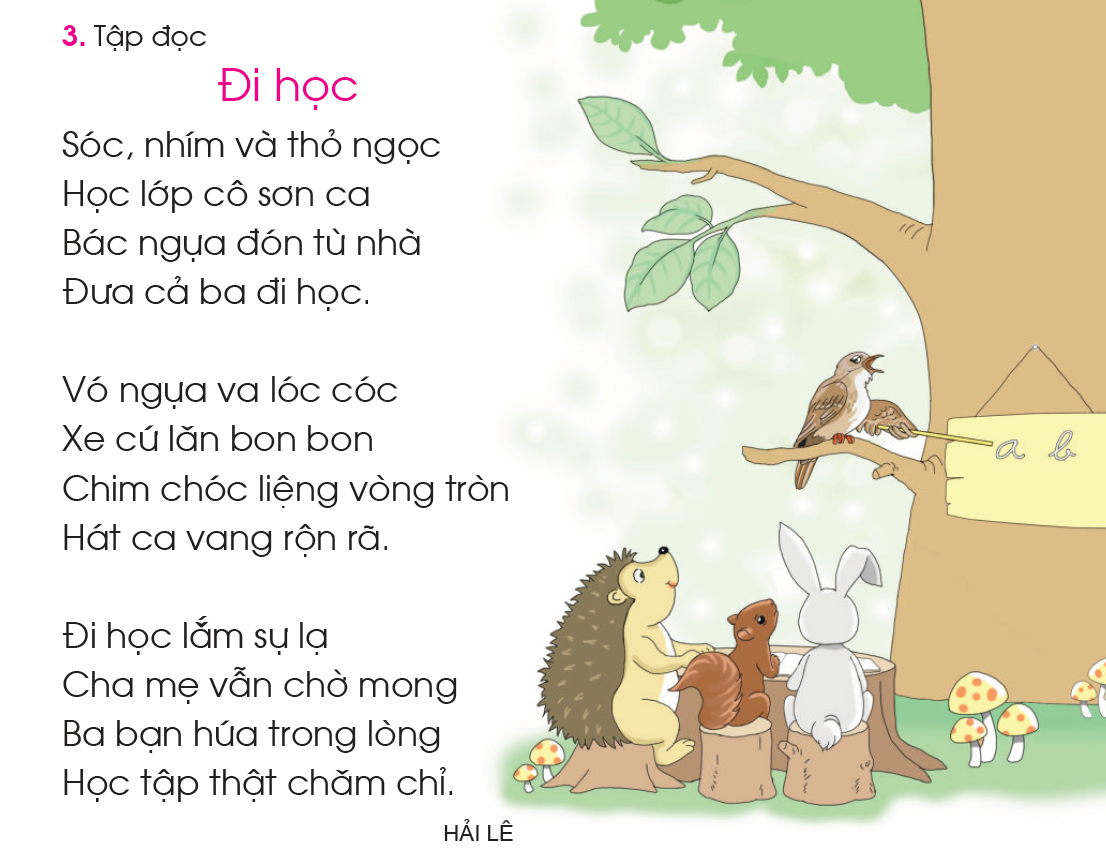 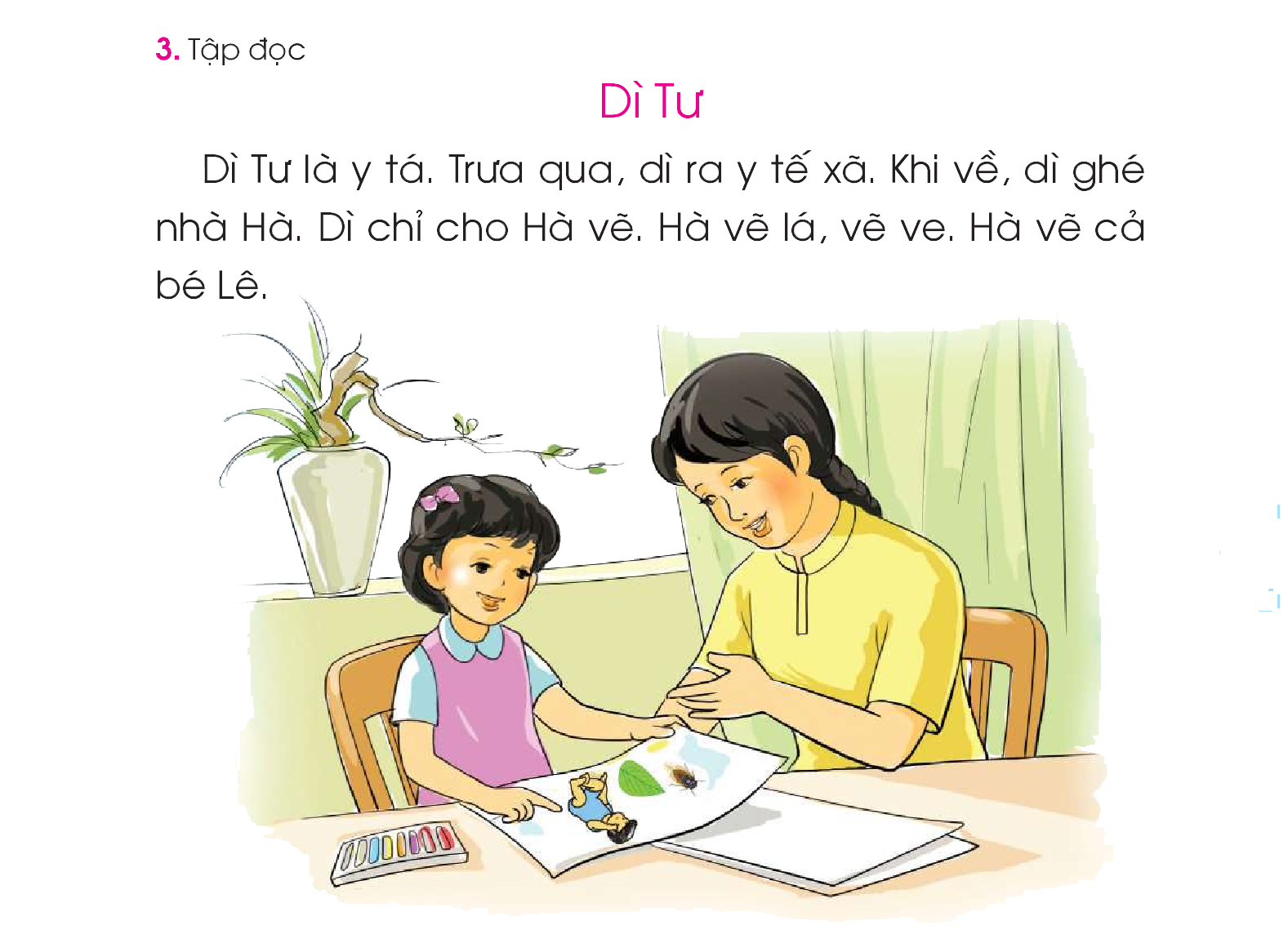 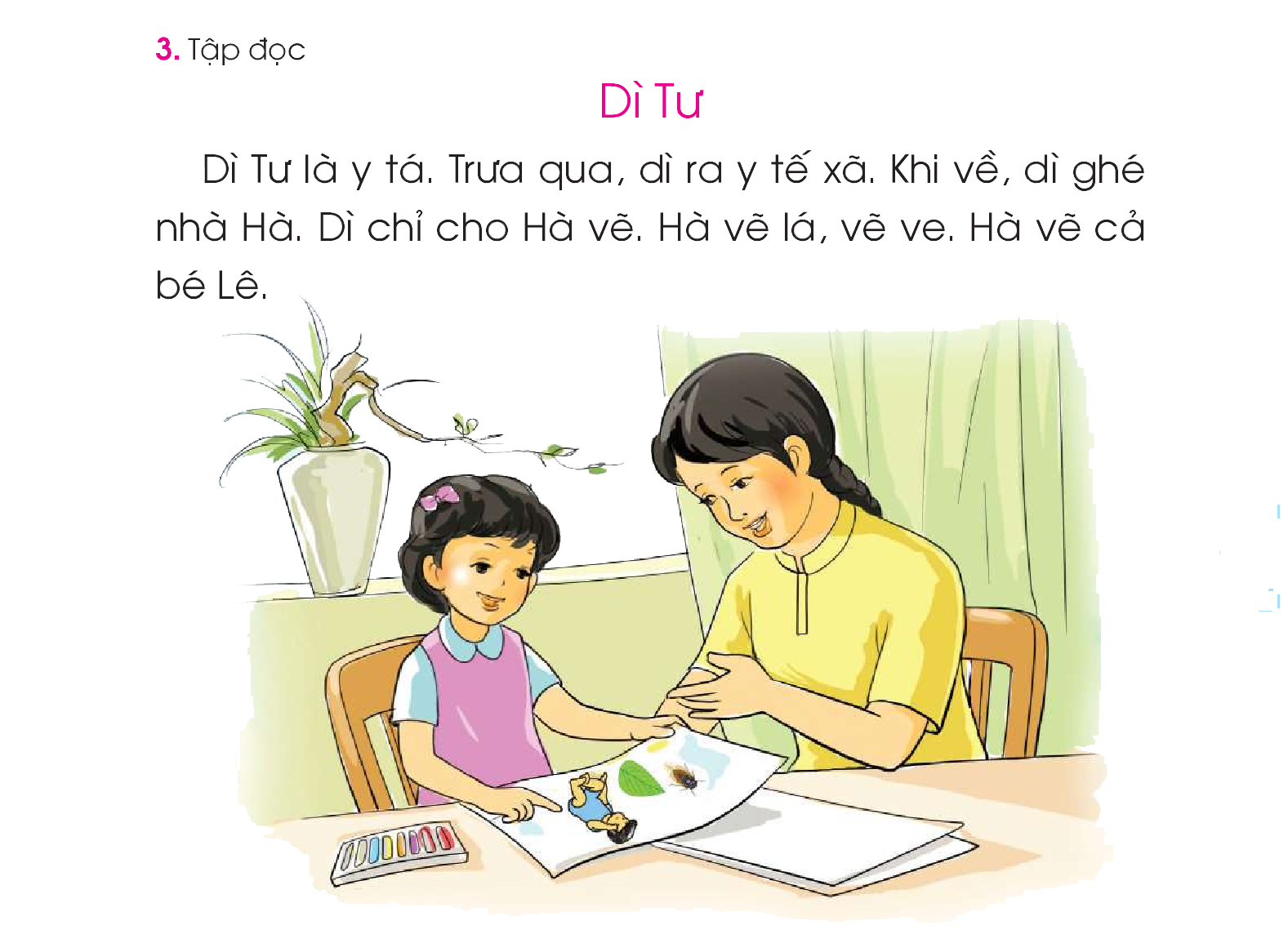 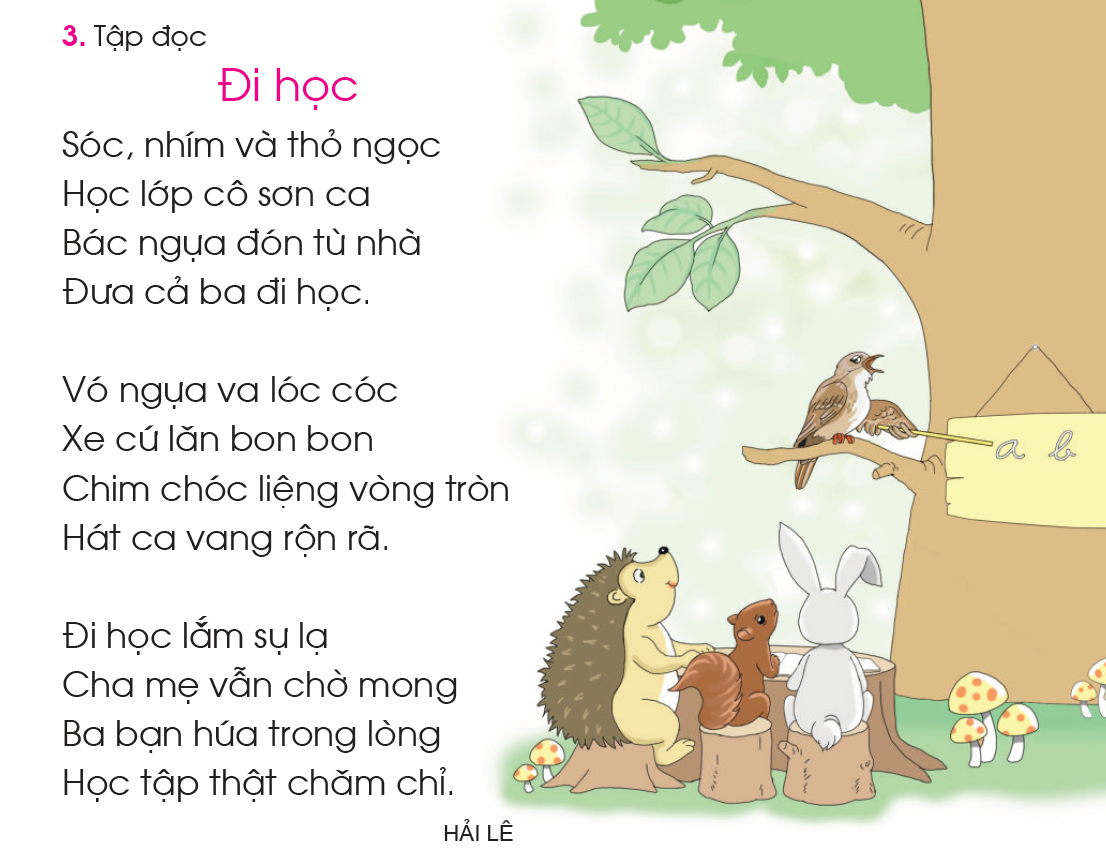 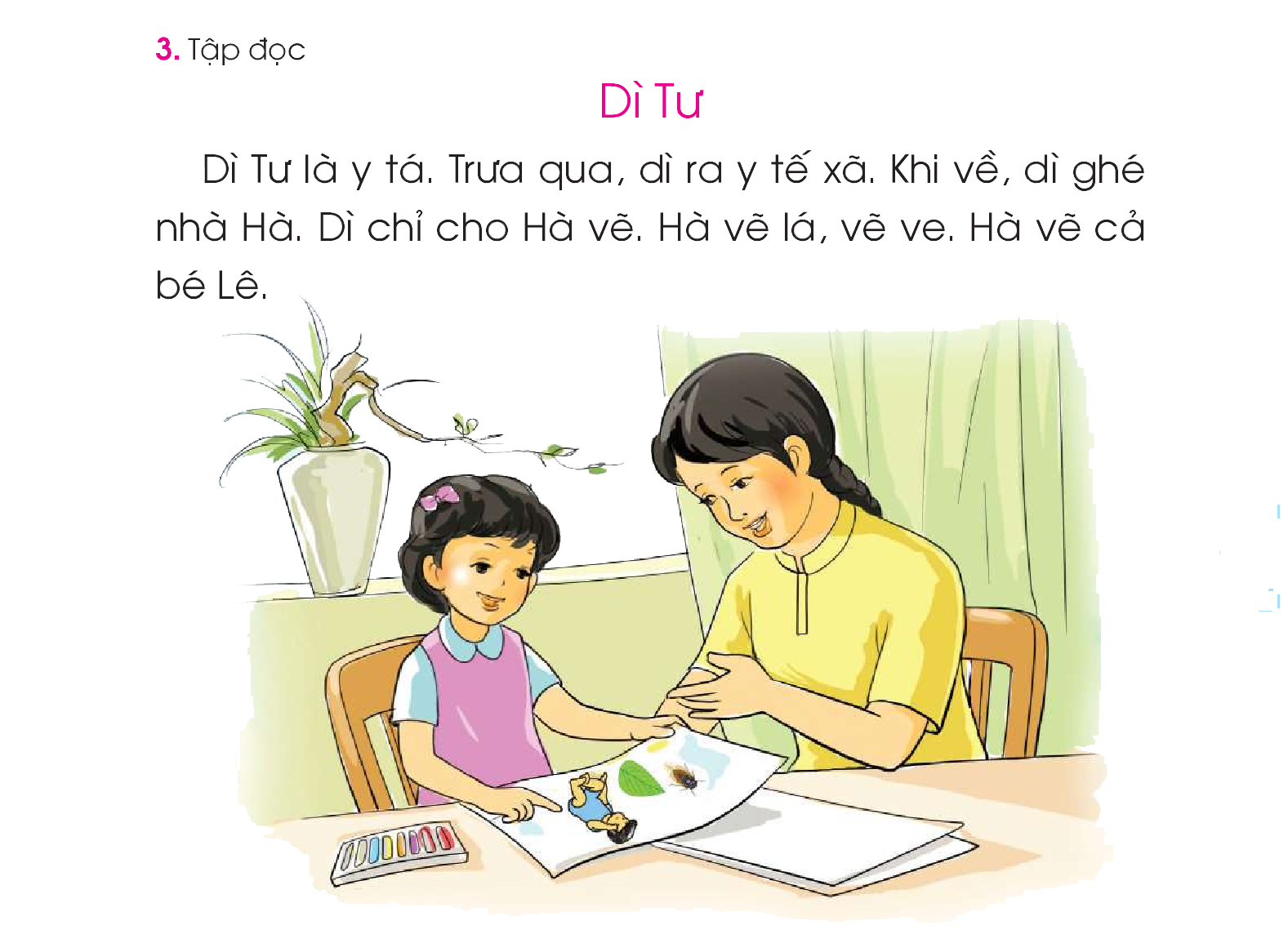 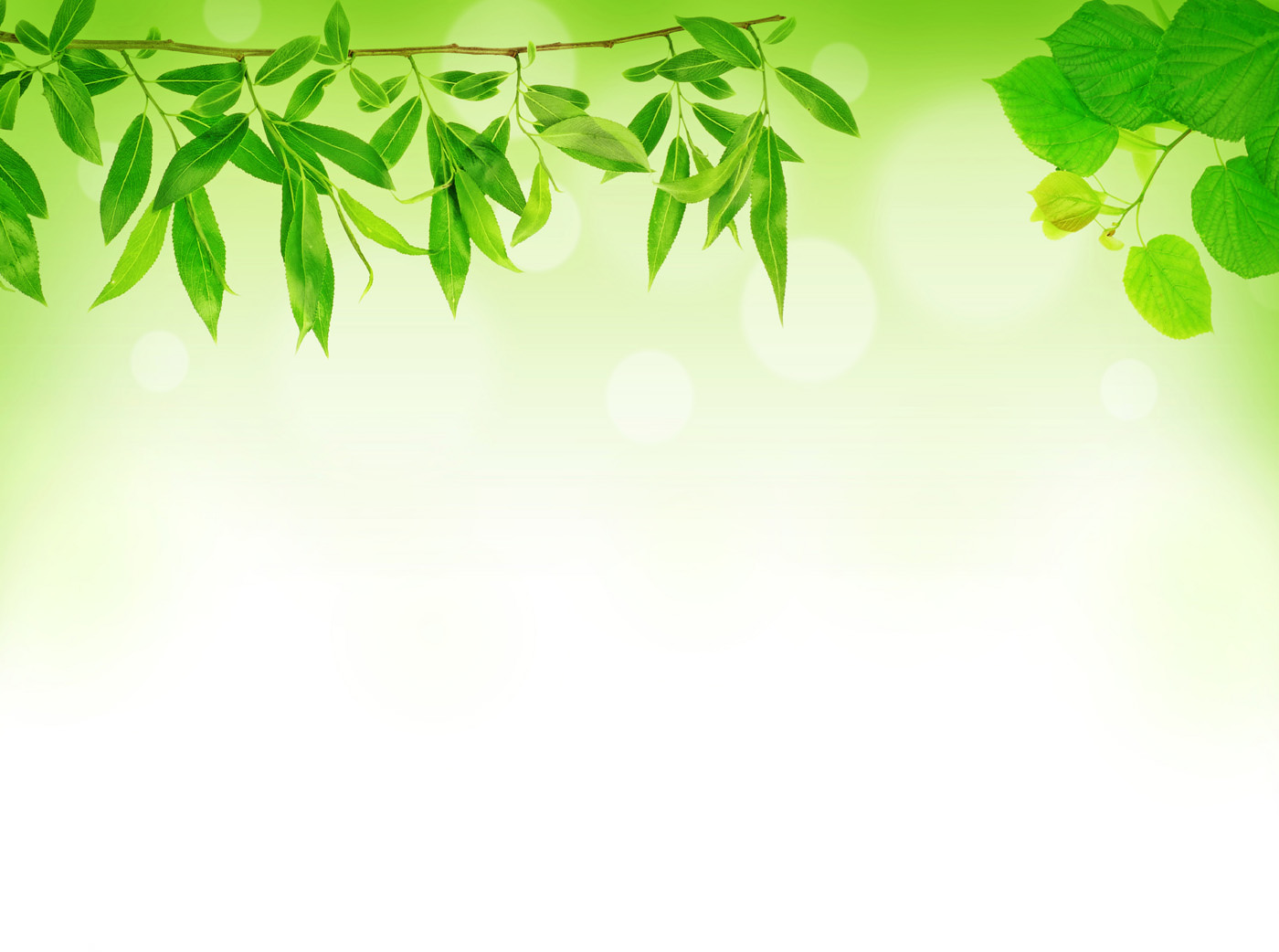 1
2
3
1
5
4
2
6
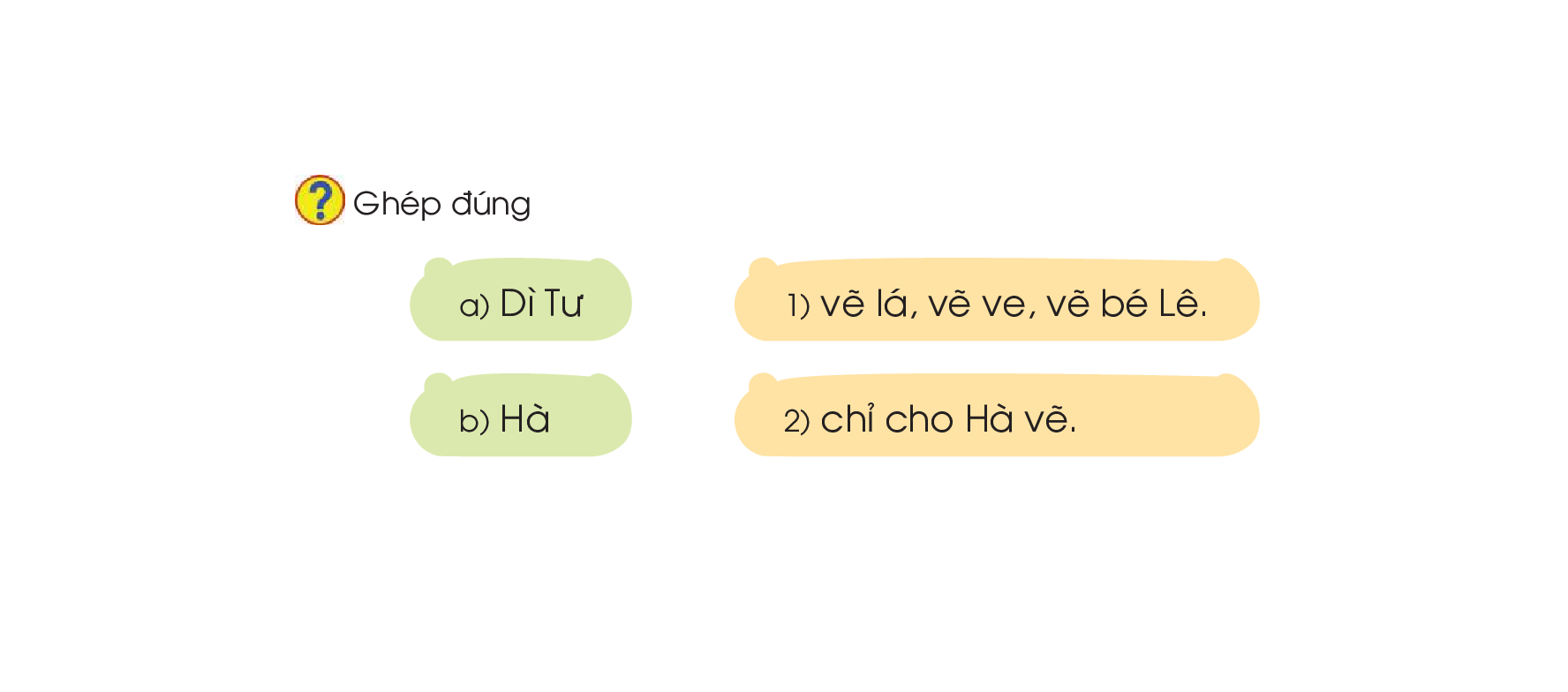 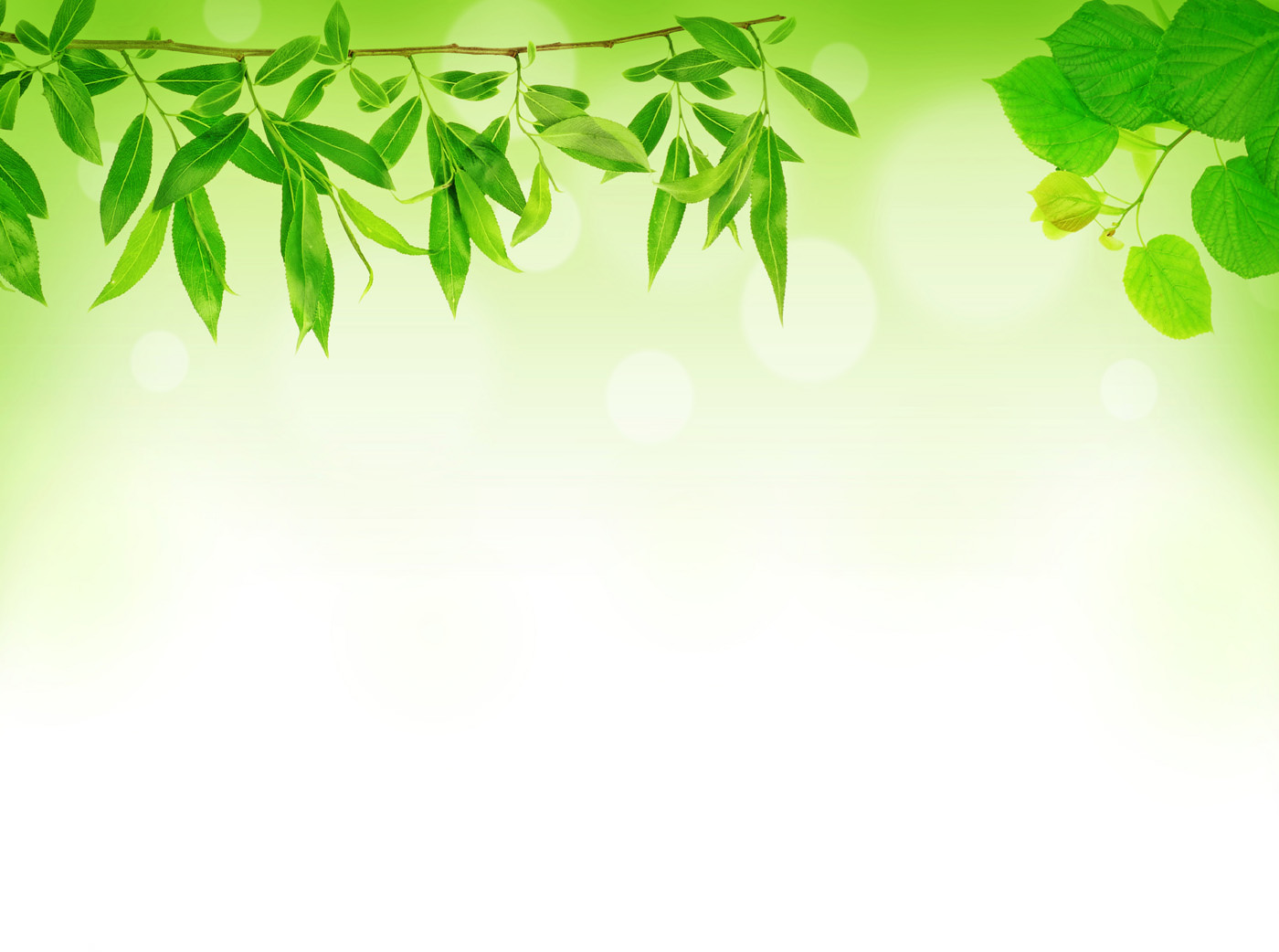 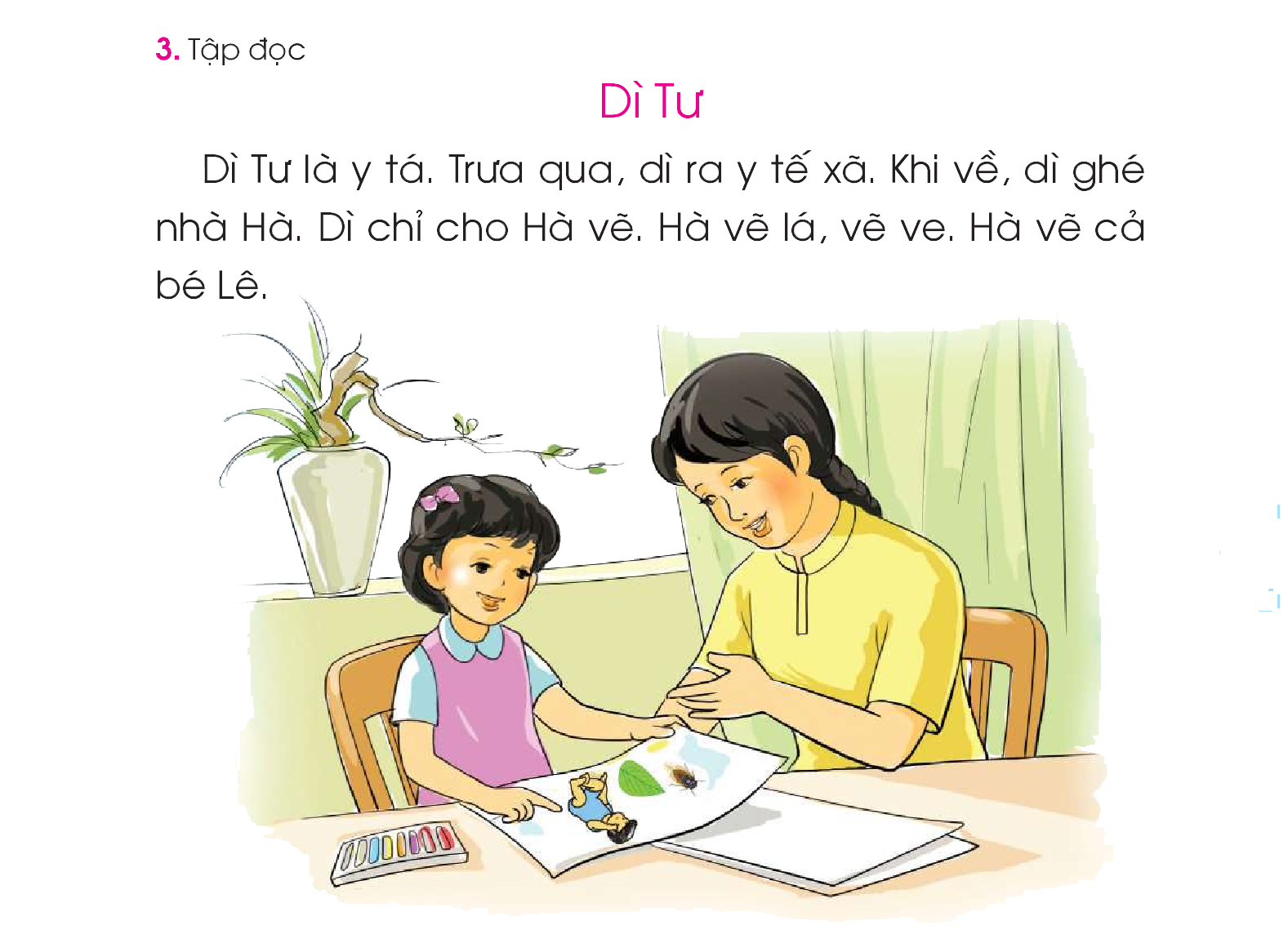 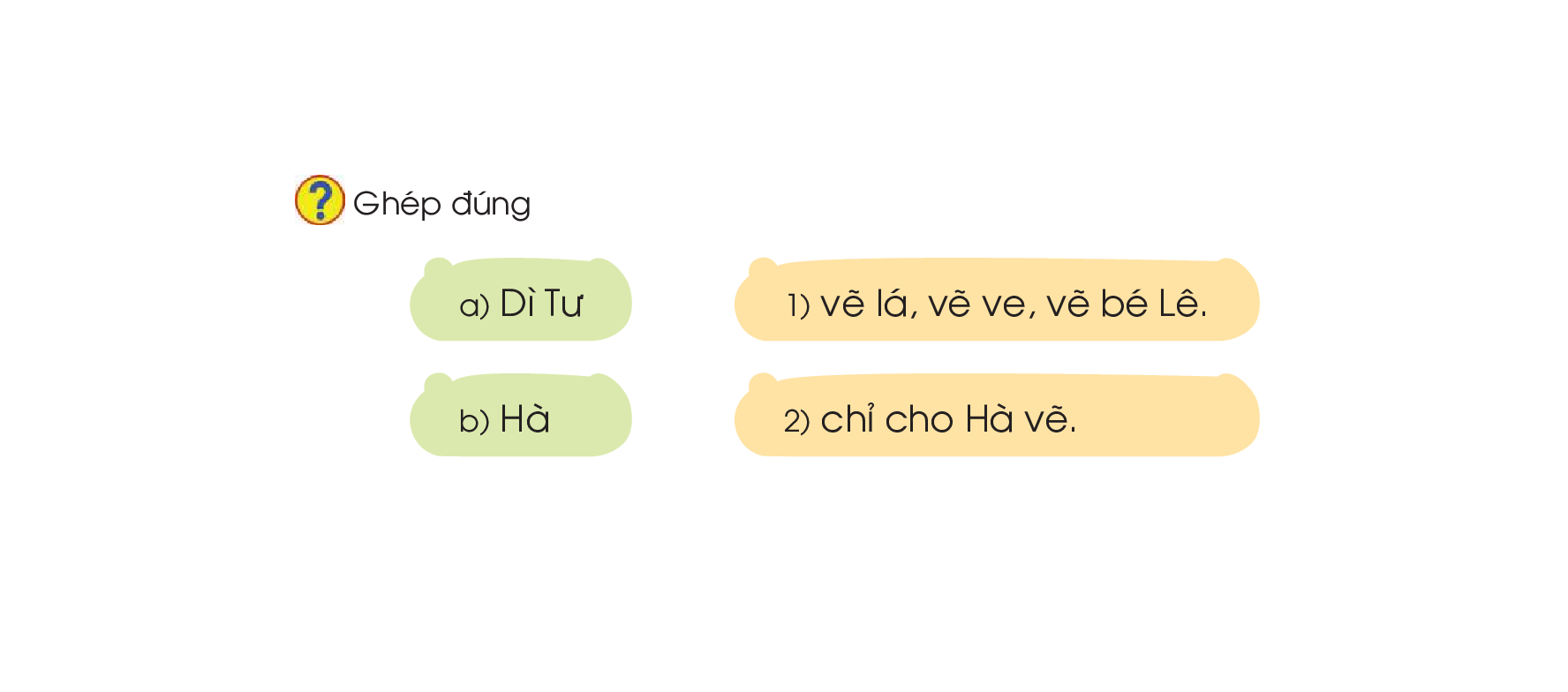 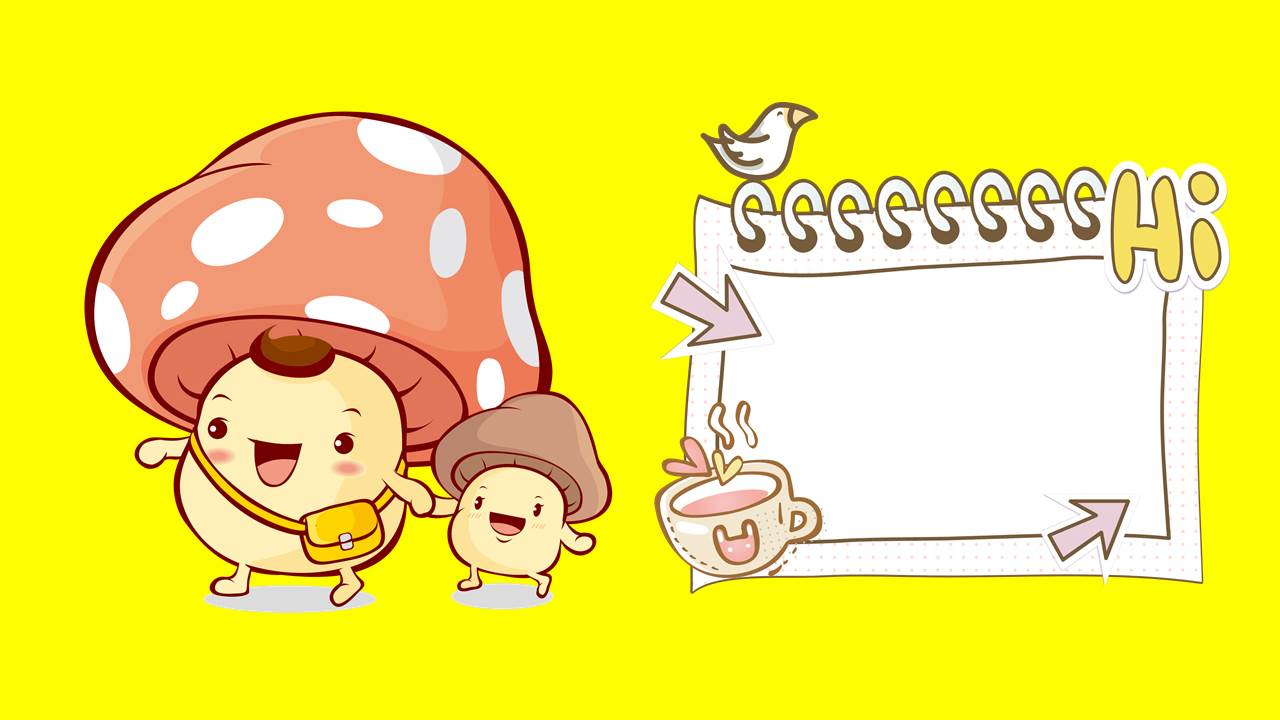 4. TẬP VIẾT
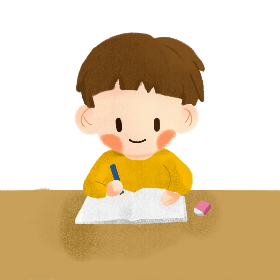 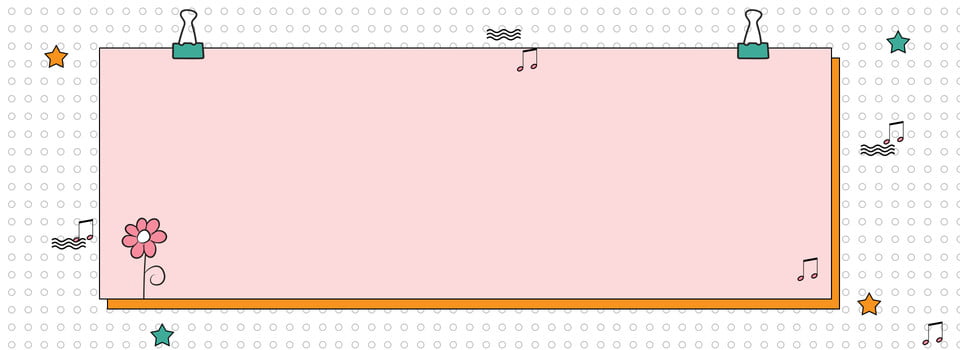 Hướng dẫn viết
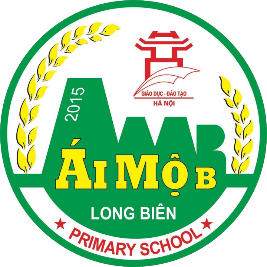 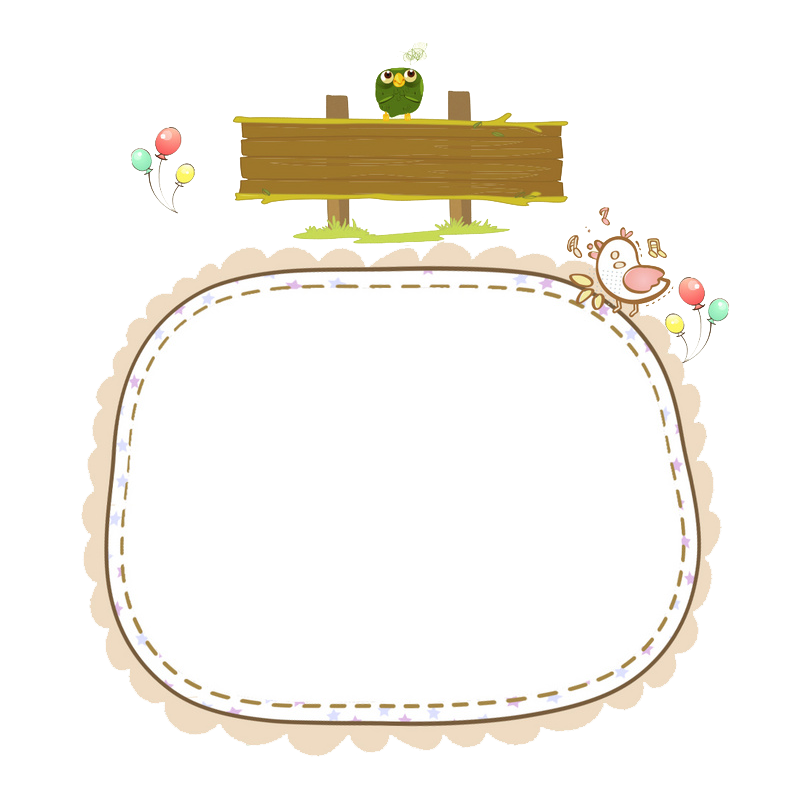 Viết bảng con
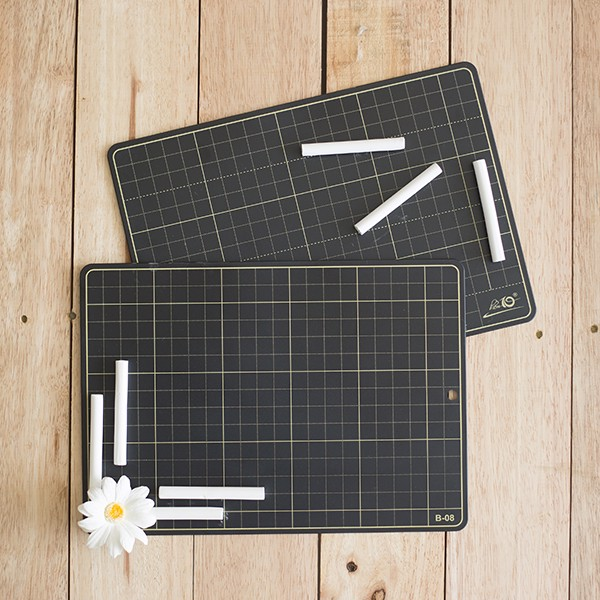 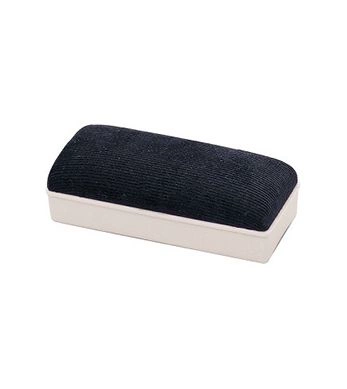 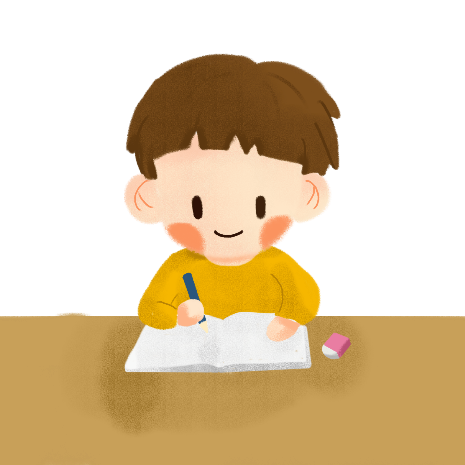 Viết vào vở
Đọc lại bài 34
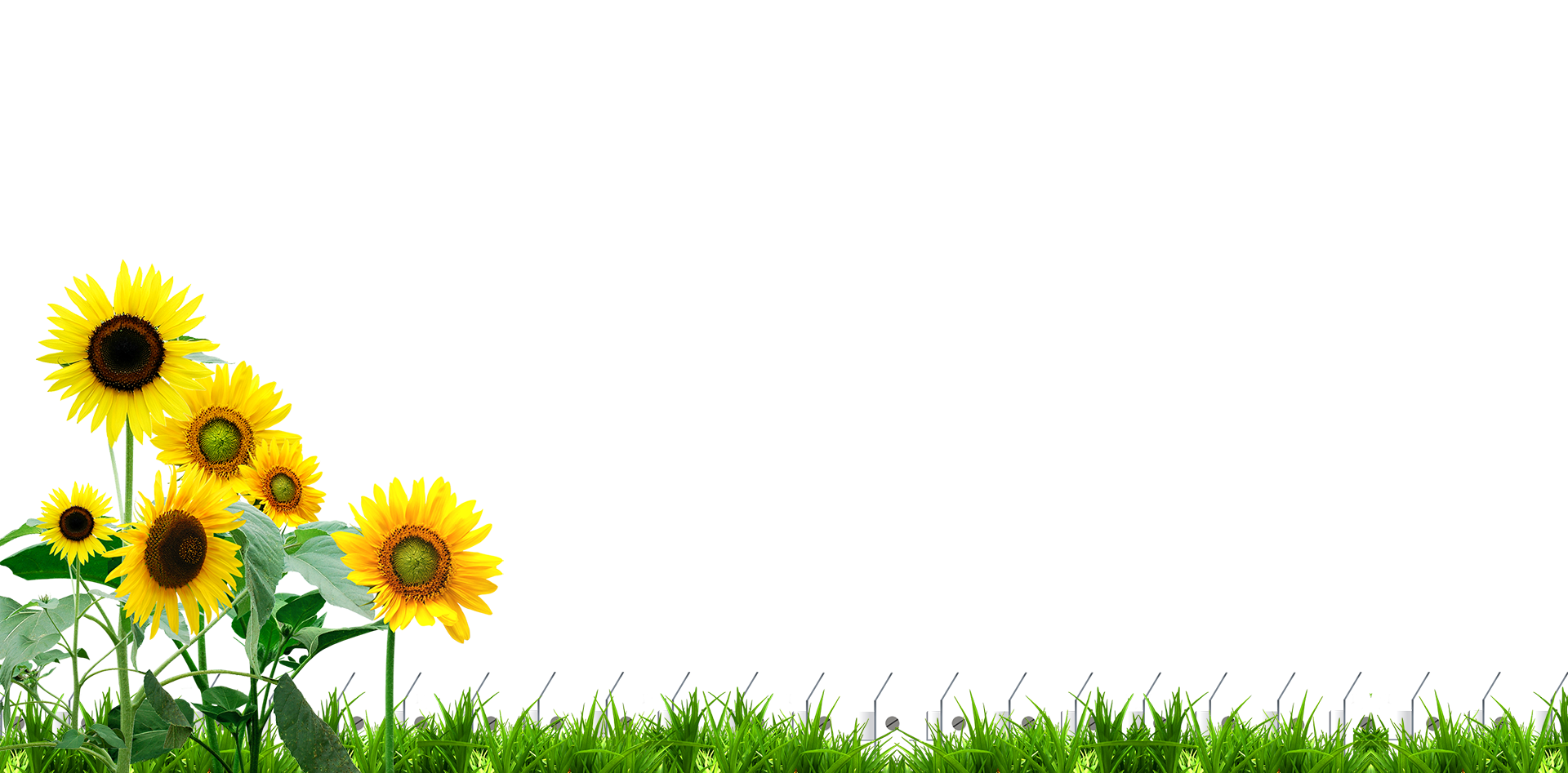 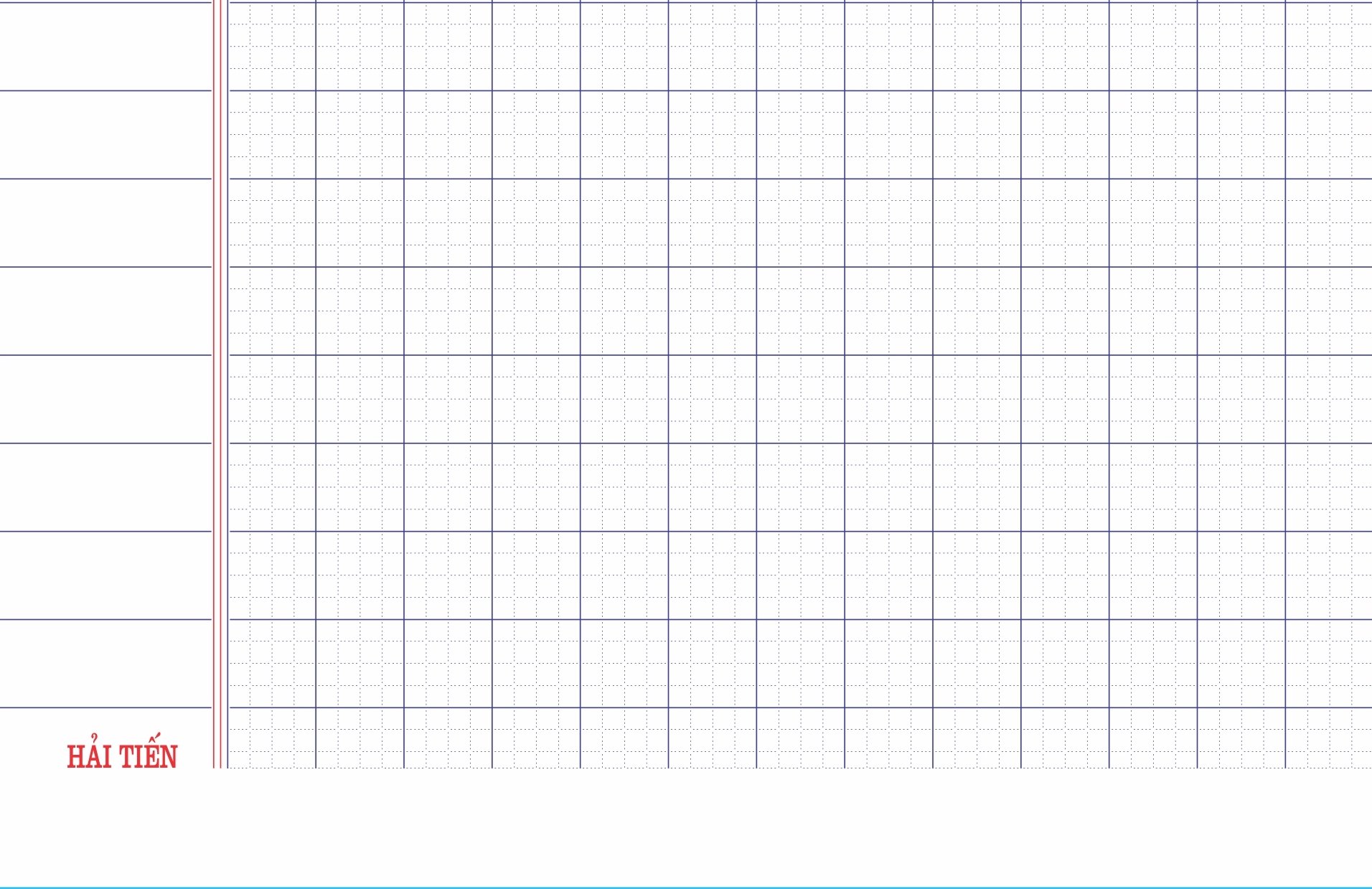 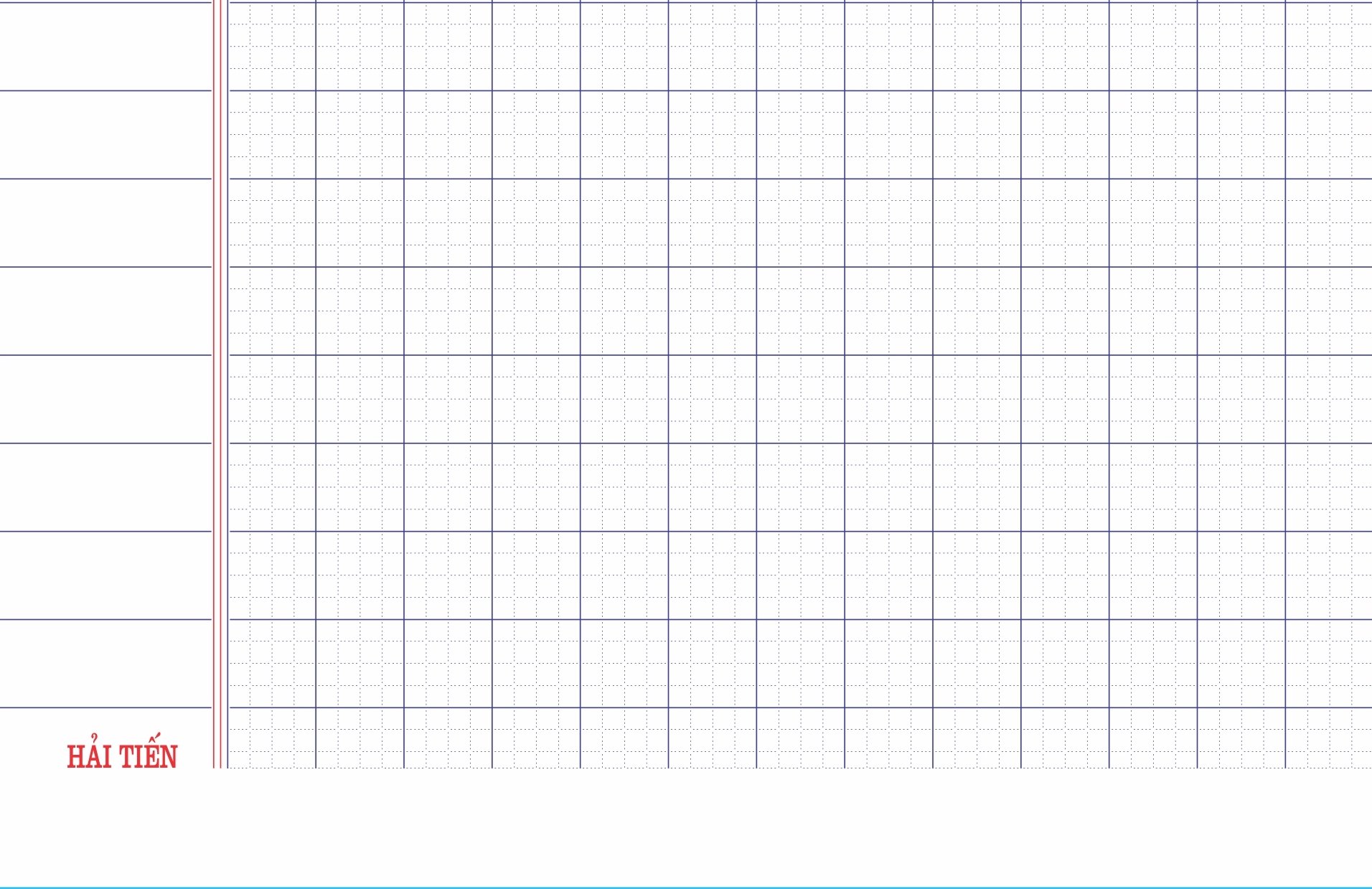 v
ωϊ
ΐ
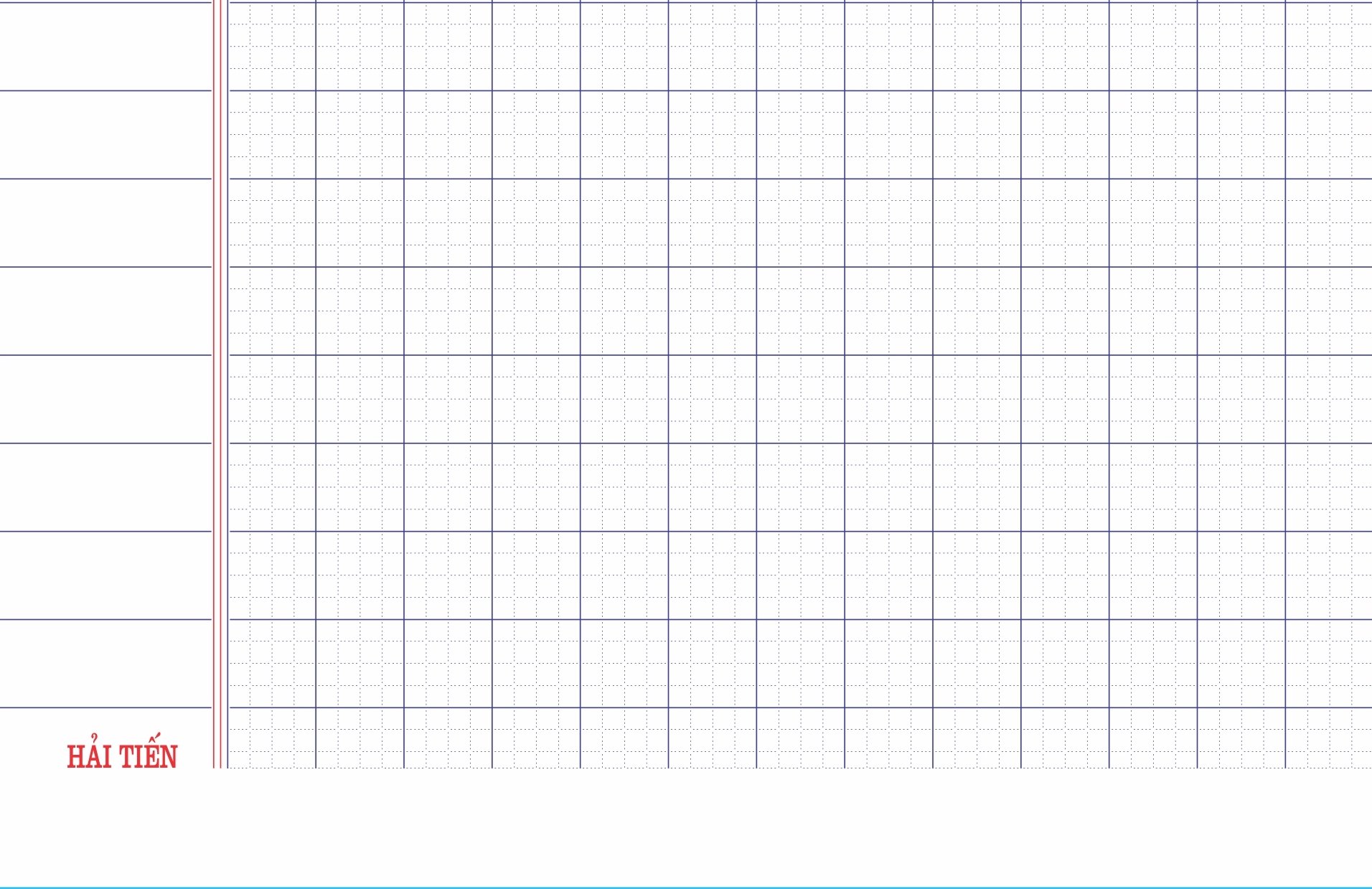 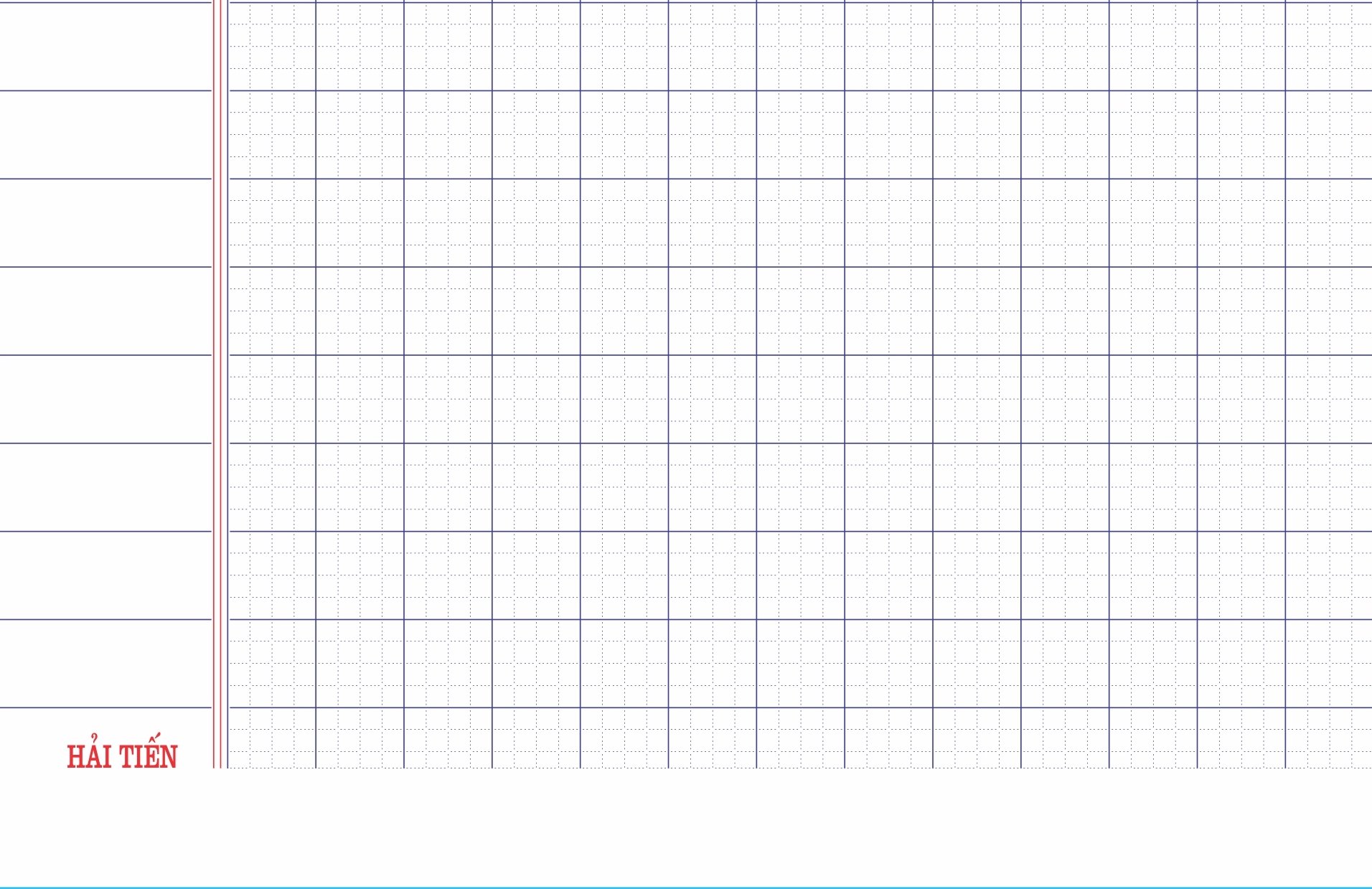 ΐ Ǉá
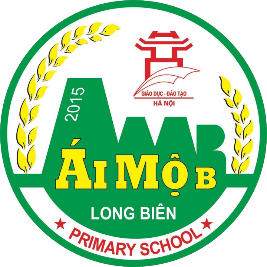